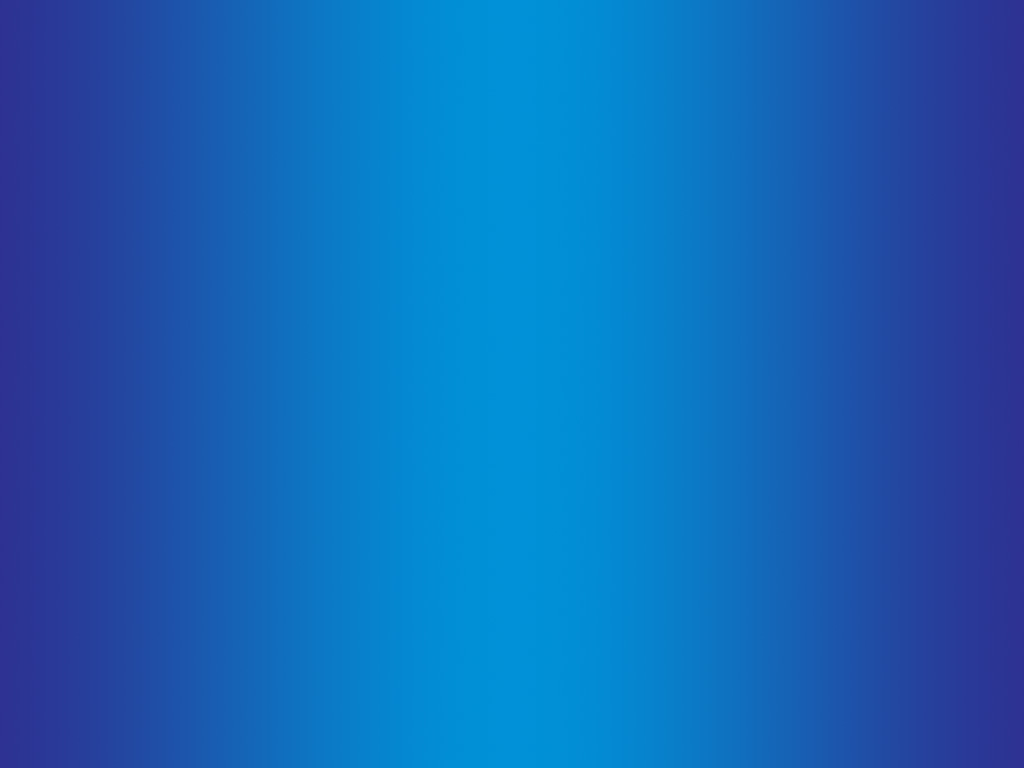 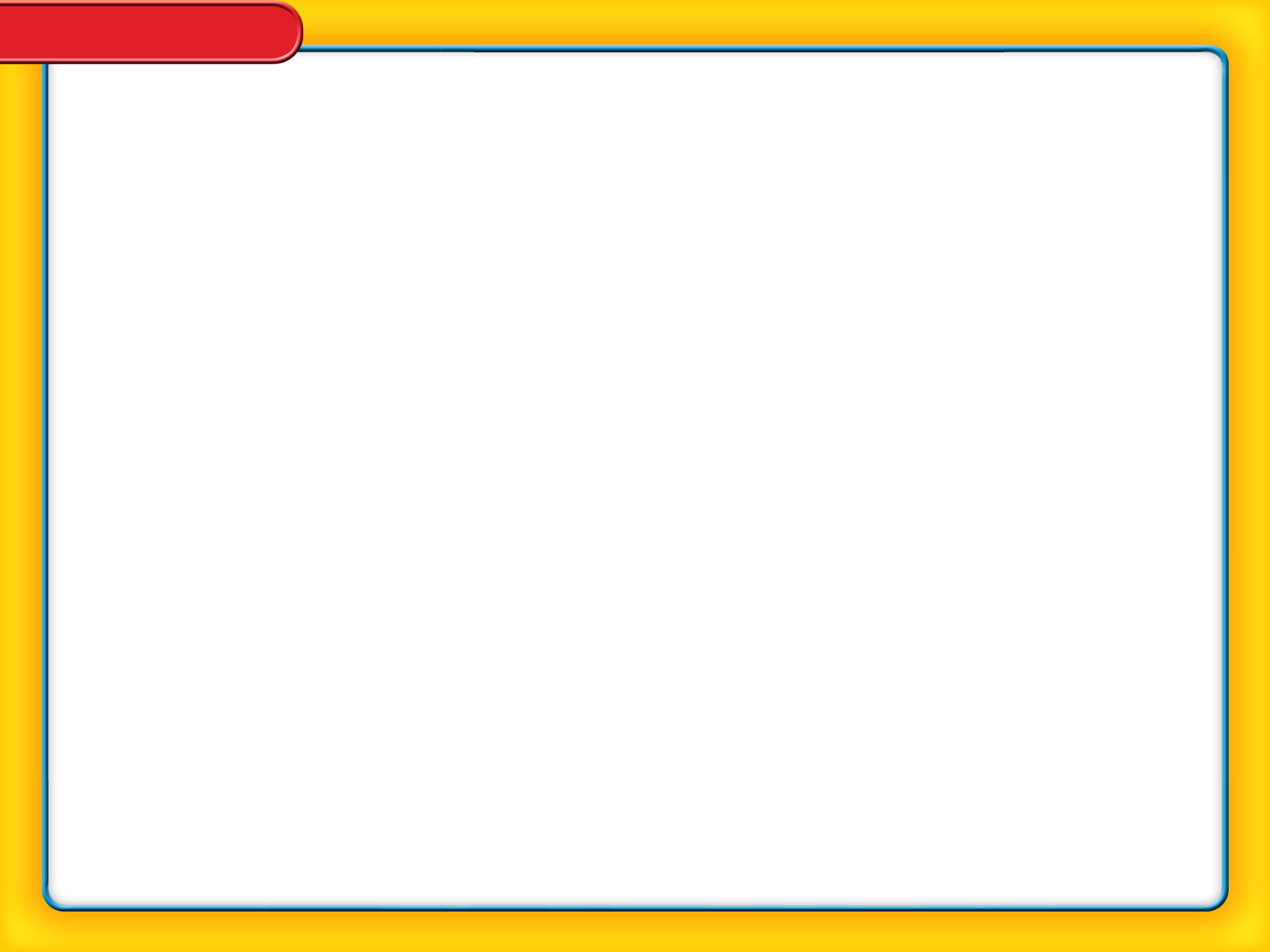 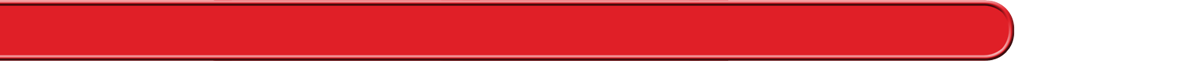 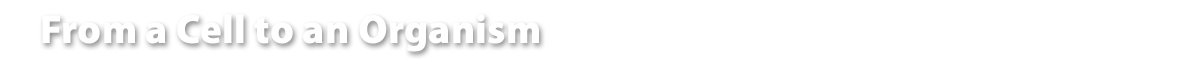 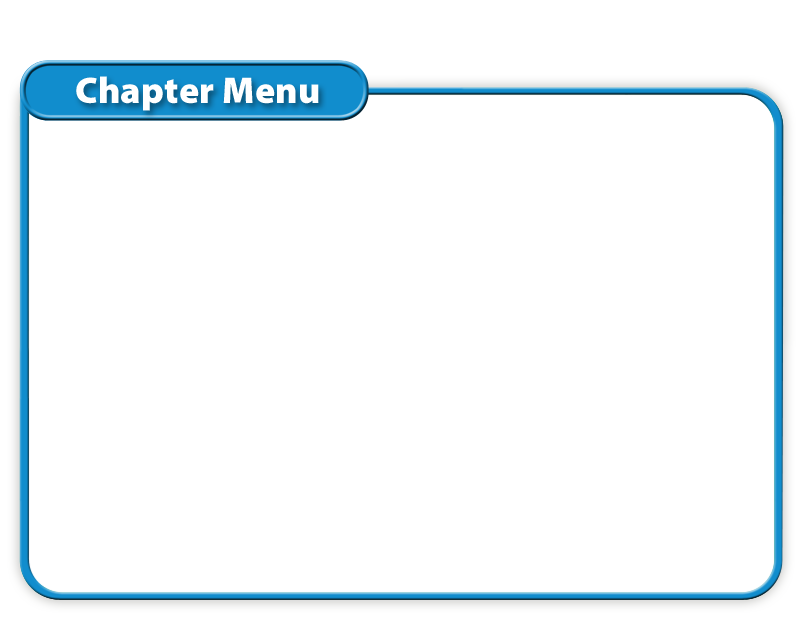 Chapter 3

From a Cell to an Organism
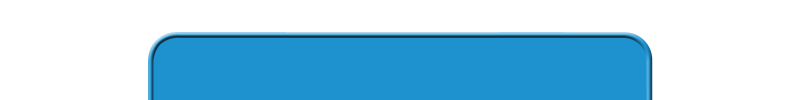 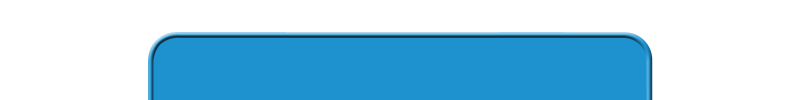 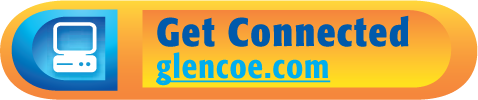 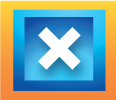 Chapter Menu
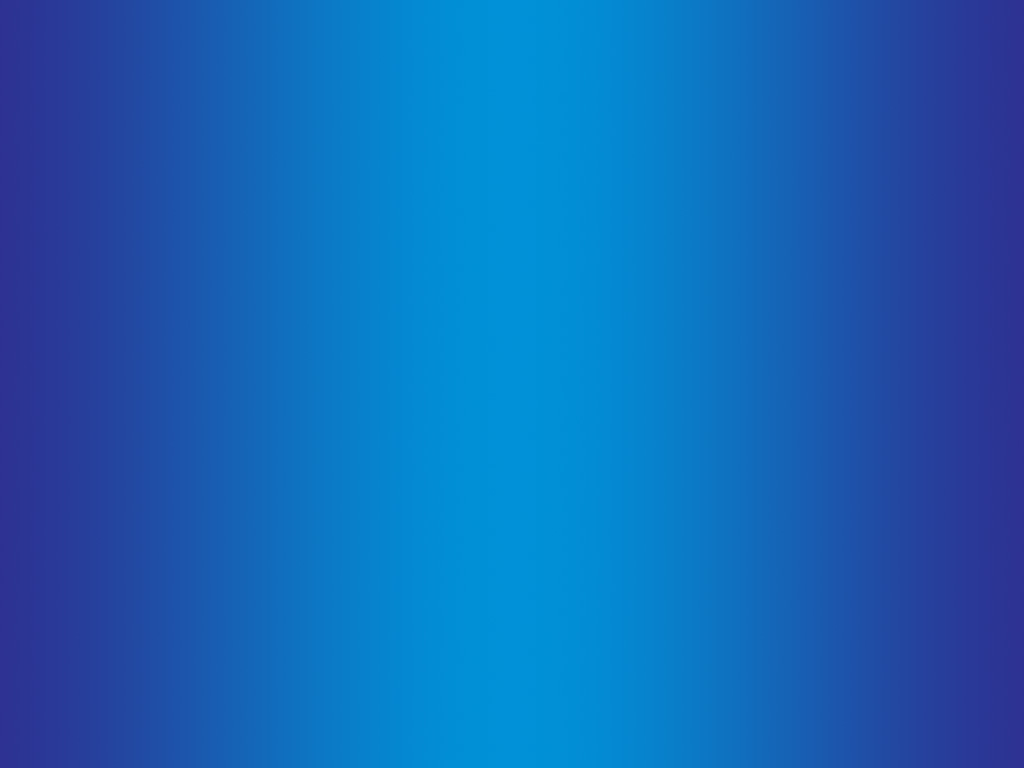 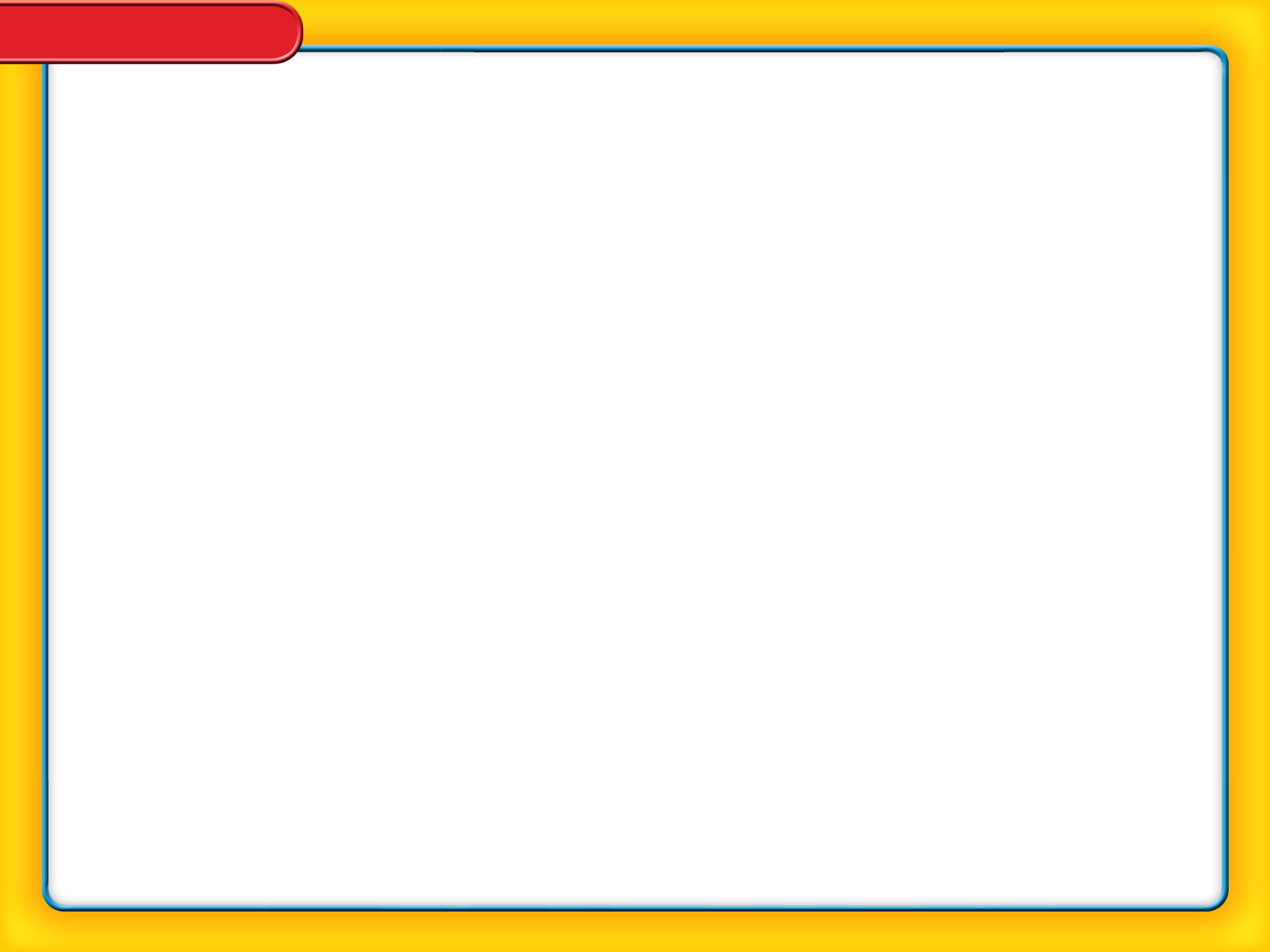 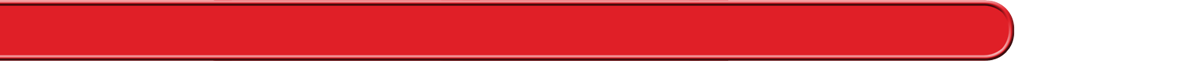 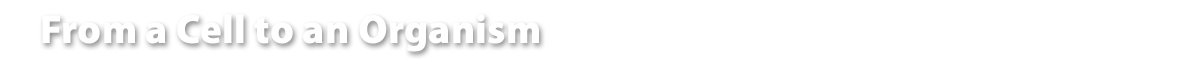 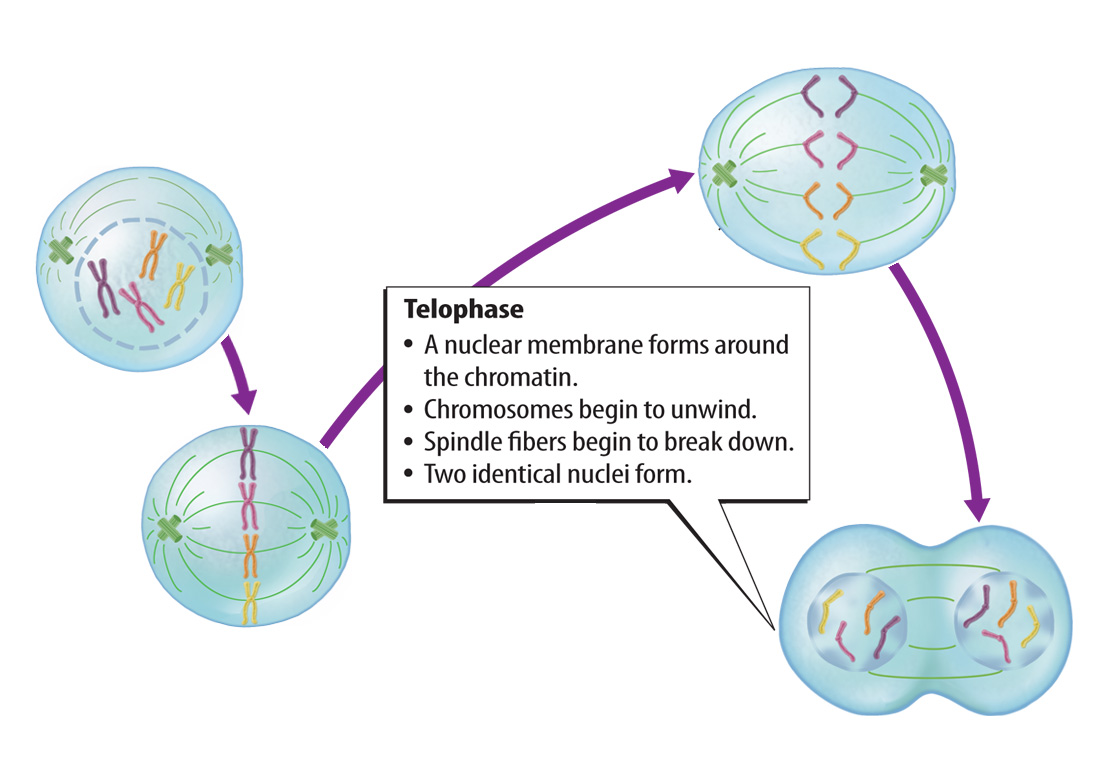 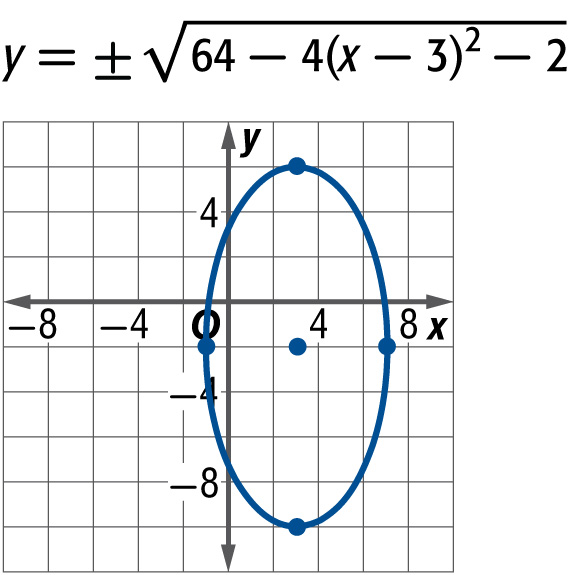 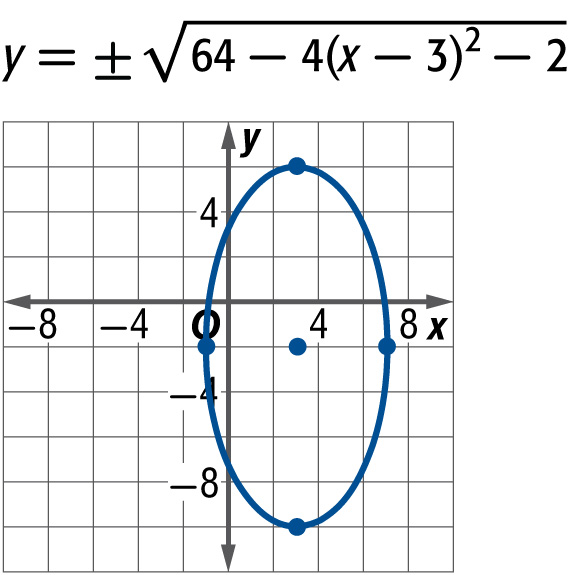 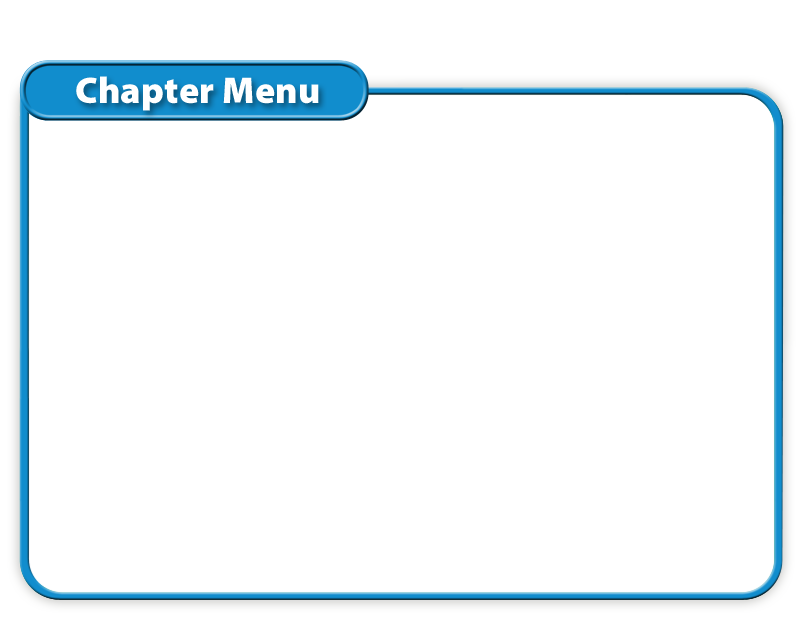 Chapter Introduction
Lesson 1	The Cell 	Cycle and 	Cell Division
Lesson 2	Levels of	Organization
Chapter Wrap-Up
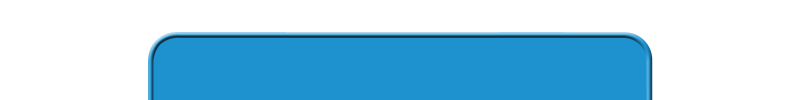 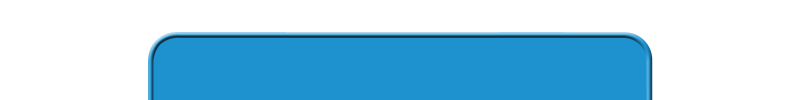 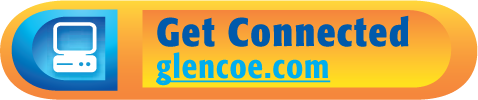 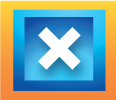 Chapter Menu
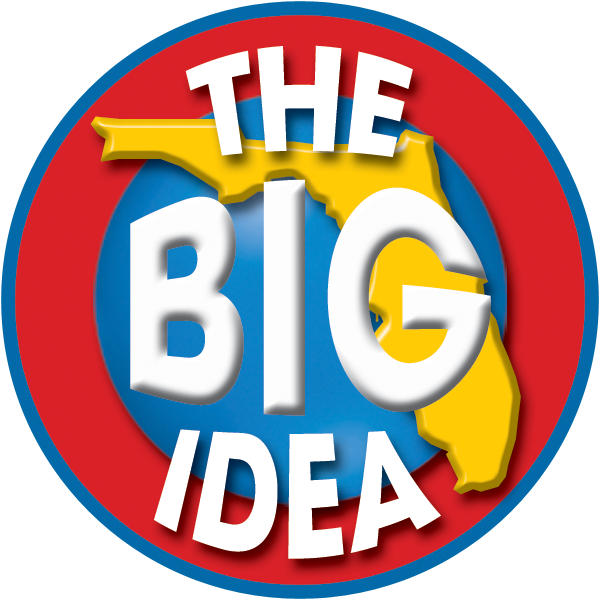 How can one cell become a multicellular organism?
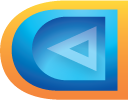 Chapter Introduction
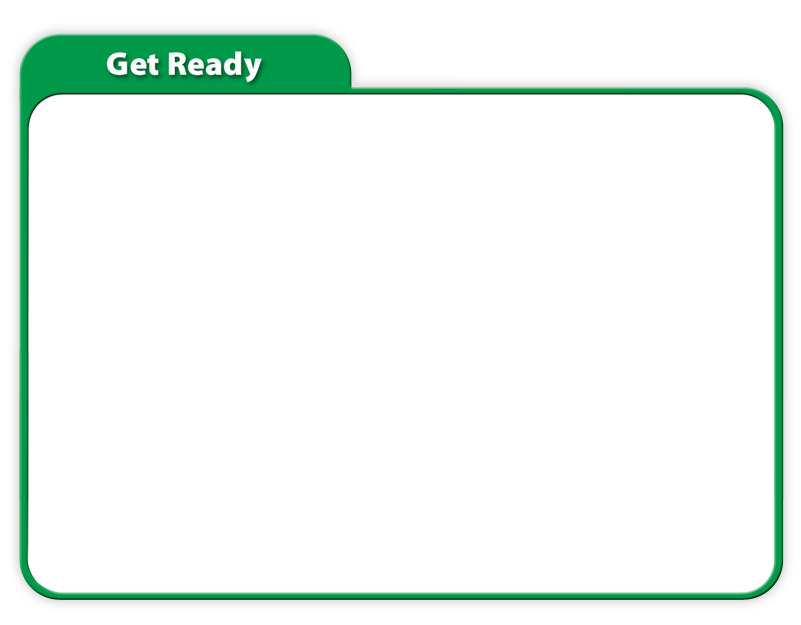 What do you think?
Before you begin, decide if you agree or disagree with each of these statements. As you view this presentation, see if you change your mind about any of the statements.
Chapter Introduction
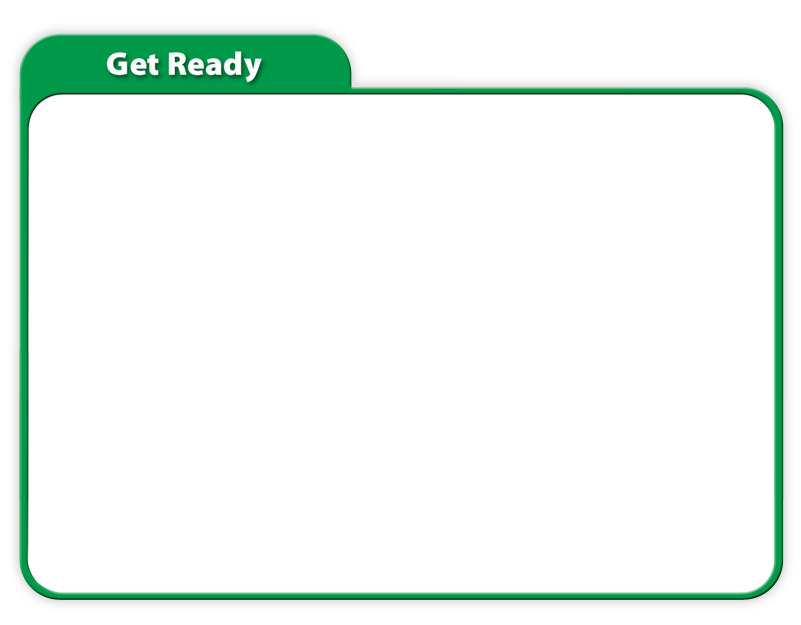 Do you agree or disagree?
1.	Cell division produces two identical cells.
2.	Cell division is important for growth.
3.	At the end of the cell cycle, the original cell no longer exists.
Chapter Introduction
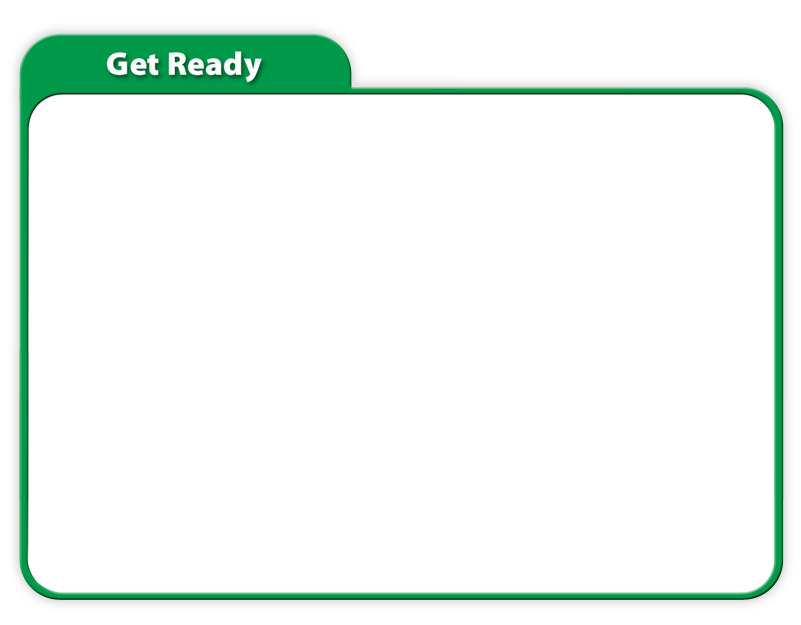 Do you agree or disagree?
4.	Unicellular organisms do not have all the characteristics of life.
5.	All the cells in a multicellular organism are the same.
6.	Some organs work together as part of an organ system.
Chapter Introduction
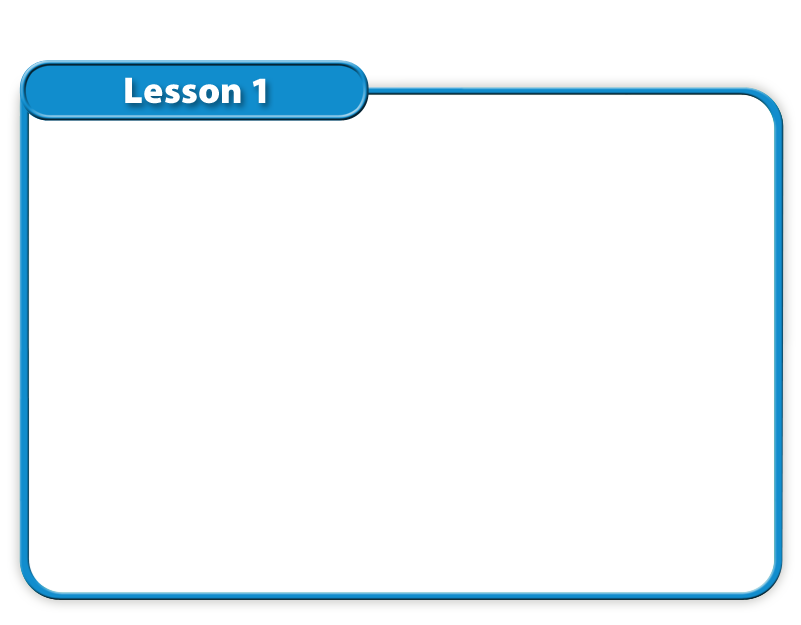 The Cell Cycle and Cell Division
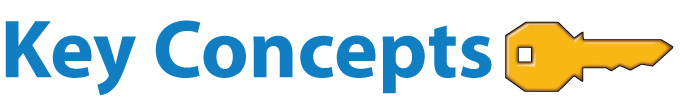 What are the phases of the cell cycle?
Why is the result of the cell cycle important?
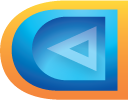 Lesson 1 Reading Guide
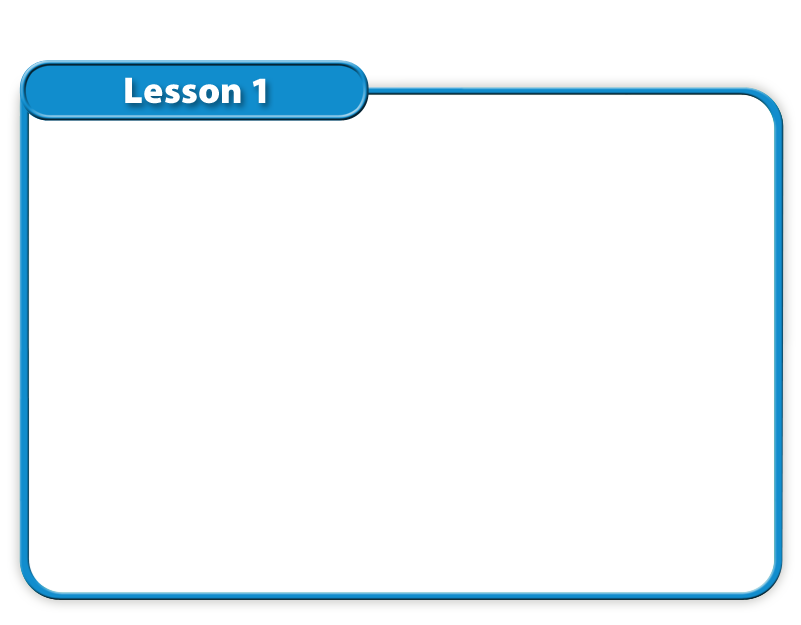 The Cell Cycle and Cell Division
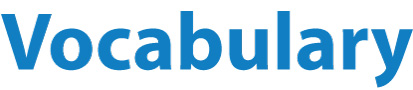 cell cycle
interphase
sister chromatid
centromere
mitosis
cytokinesis
daughter cells
Lesson 1 Reading Guide - Vocab
The Cell Cycle
Cycles occur in nature.
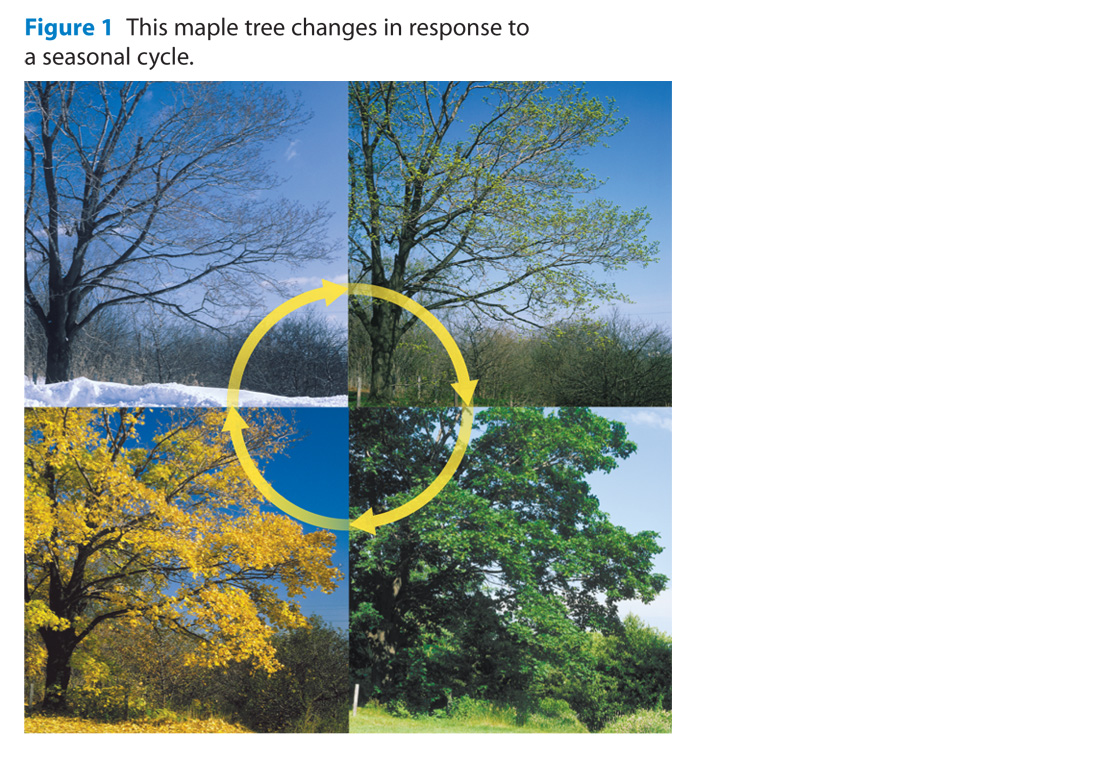 The life cycles of living organisms such as trees are affected by the change in seasons.
Bill Brooks/Alamy
Lesson 1
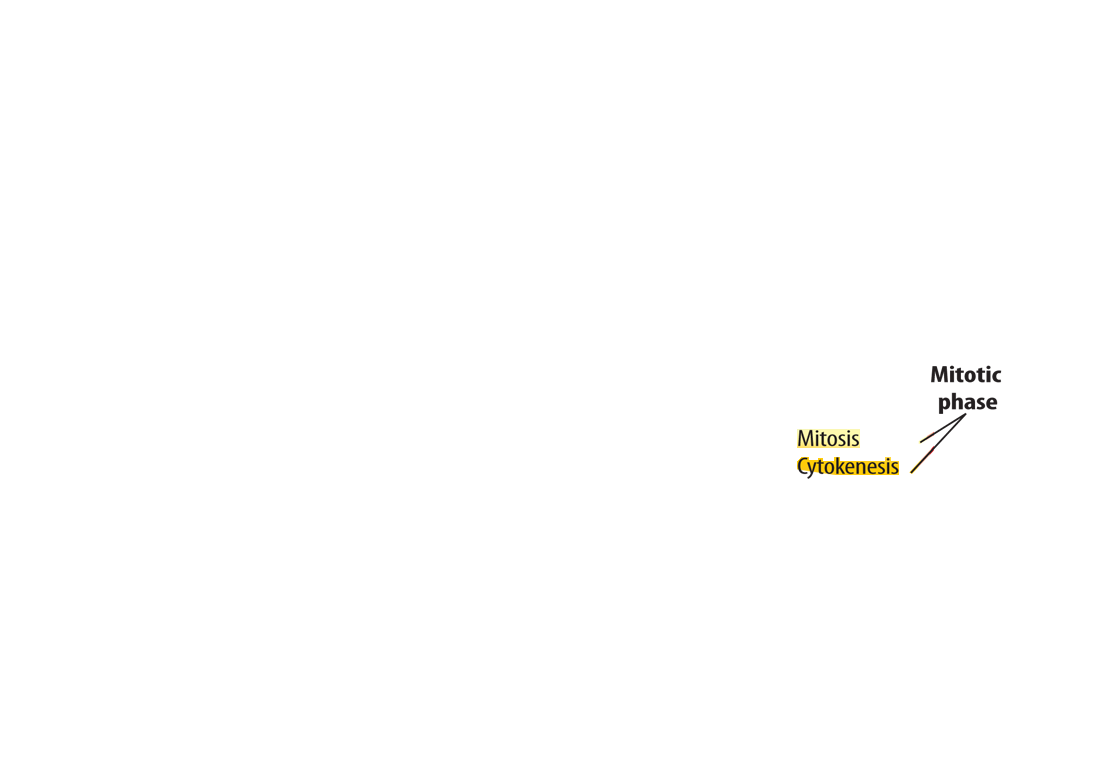 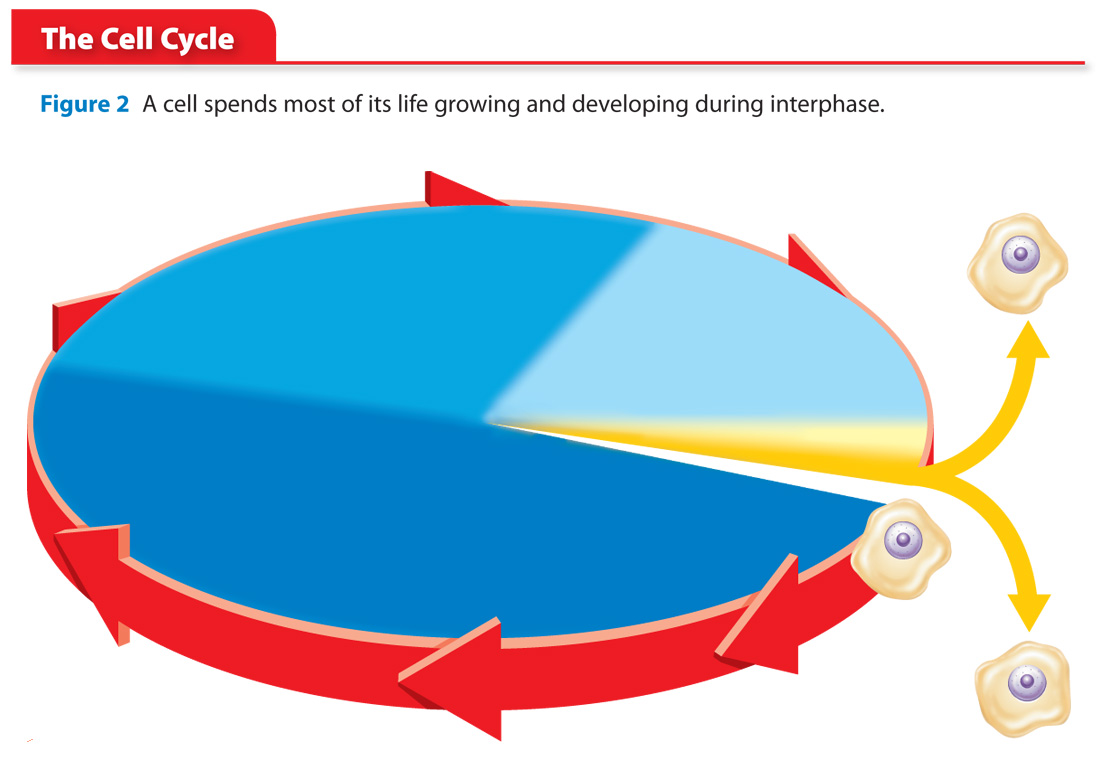 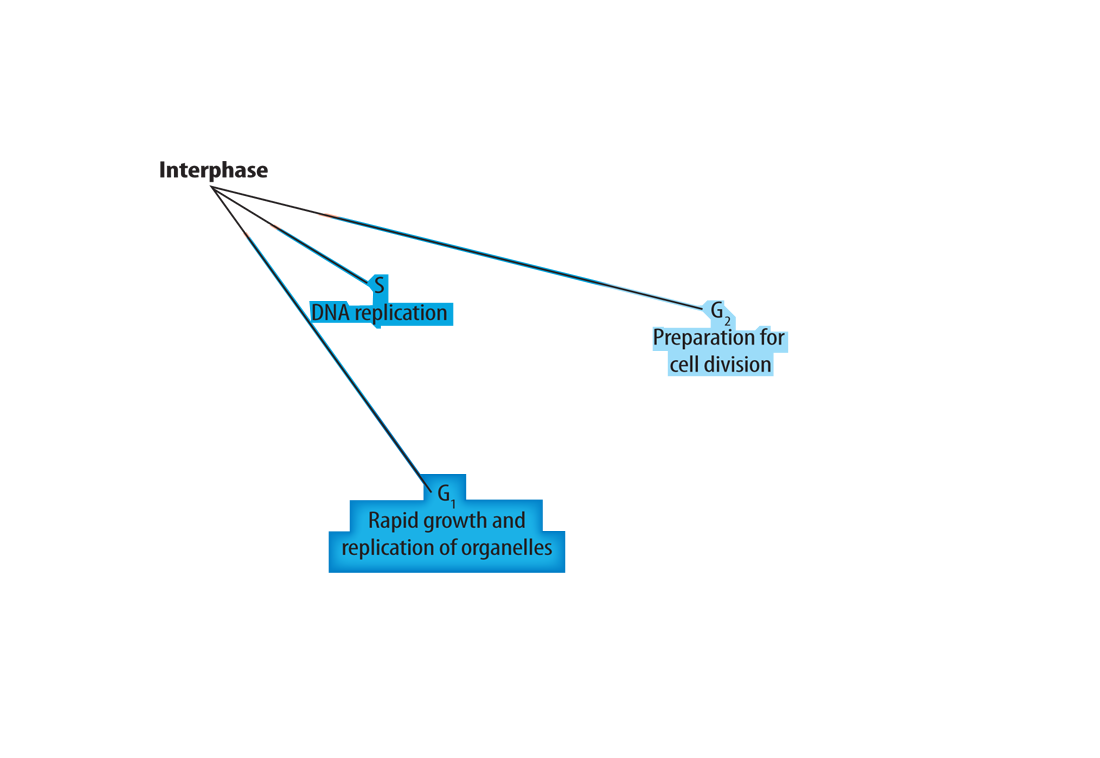 The Cell Cycle (cont.)
Most cells in an organism go through a cycle of growth, development, and division called the cell cycle.
There are two main phases in the cell cycle—interphase and the mitotic phase.
Lesson 1
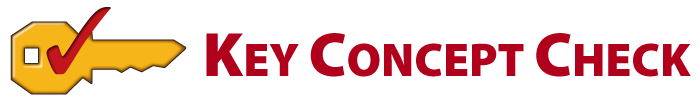 The Cell Cycle (cont.)
What are the two main phases of the cell cycle?
Lesson 1
Interphase
Interphase occurs in three stages: G1, S, and G2.
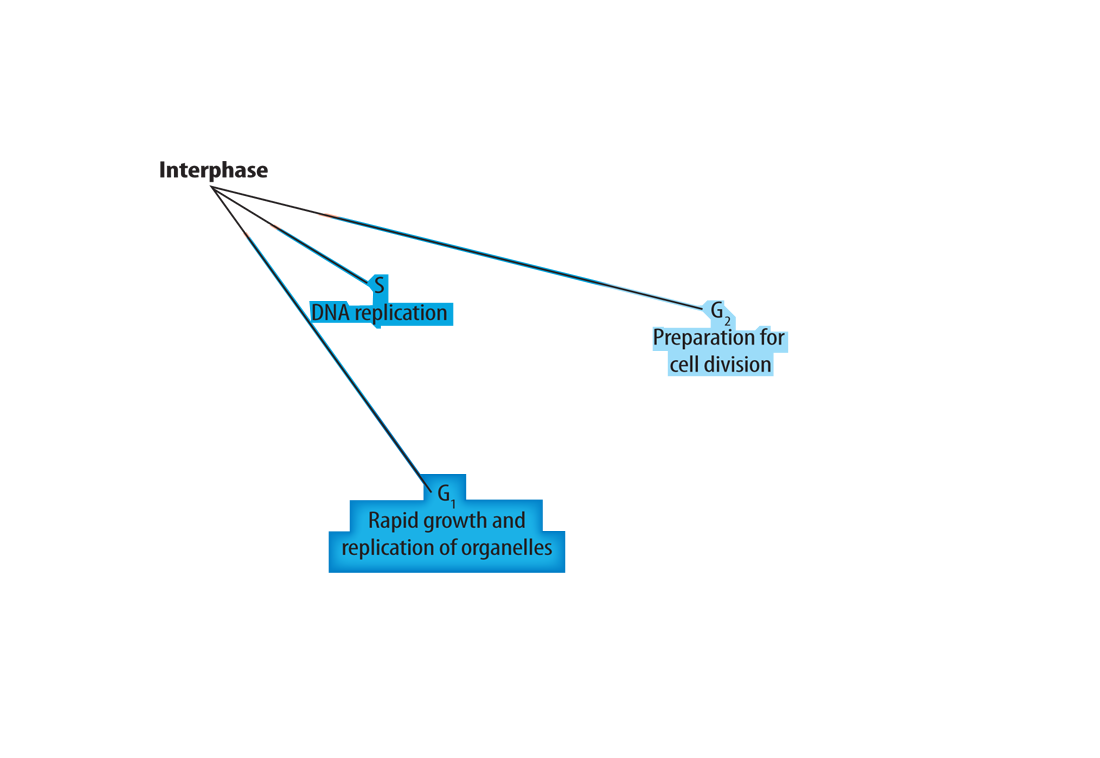 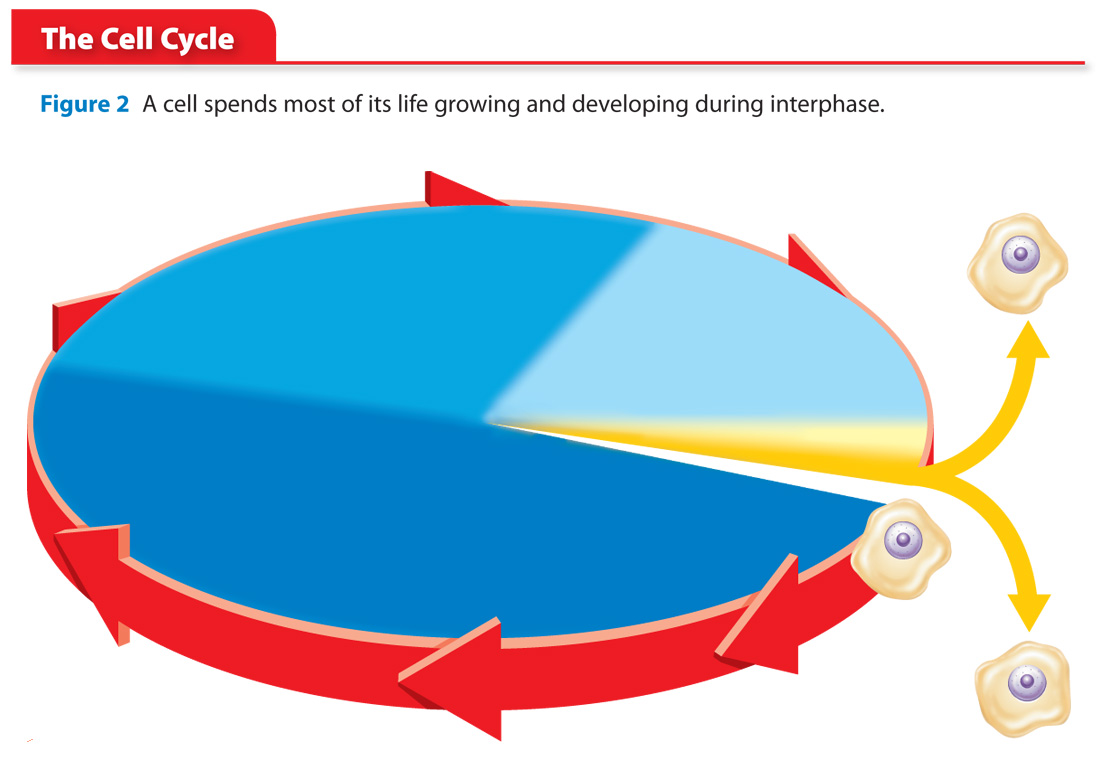 Lesson 1
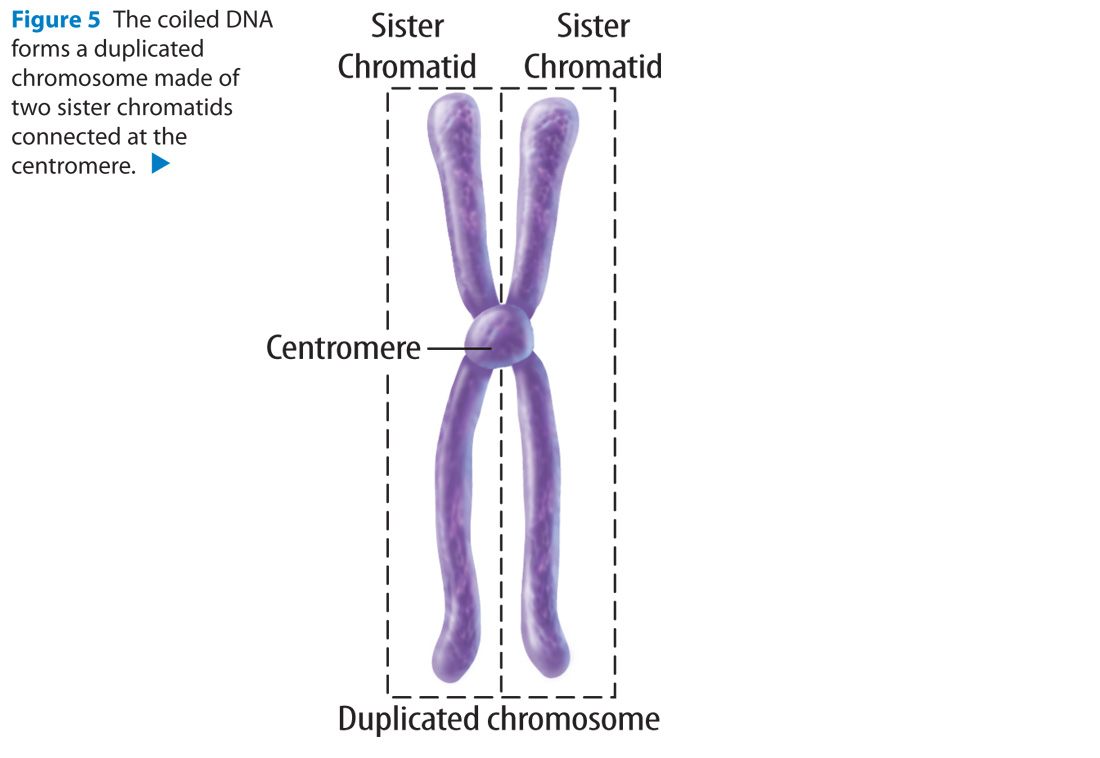 Interphase (cont.)
The cell’s DNA is copied during the S stage and is arranged as pairs of identical chromosomes called sister chromatids.
Sister chromatids are held together by a structure called the centromere.
Lesson 1
The Mitotic Phase
During mitosis, the contents of the nucleus divide, forming two identical nuclei.
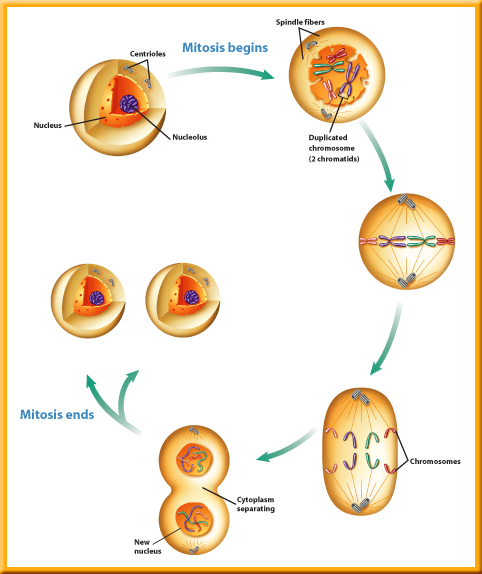 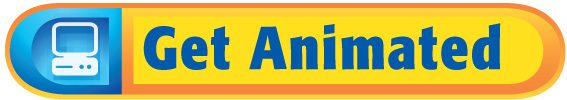 Lesson 1
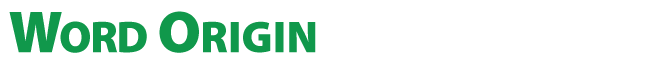 The Mitotic Phase (cont.)
mitosis
from Greek mitos, means “wrap thread”; and Latin –osis, means “process”
Lesson 1
The Mitotic Phase (cont.)
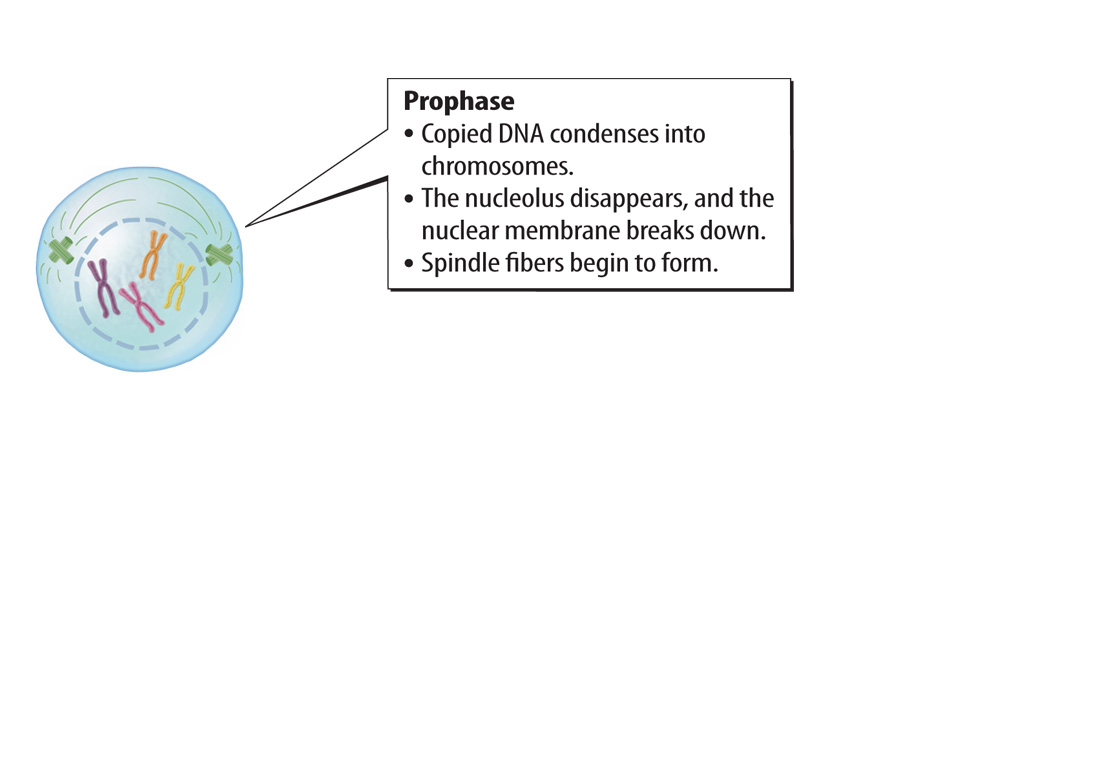 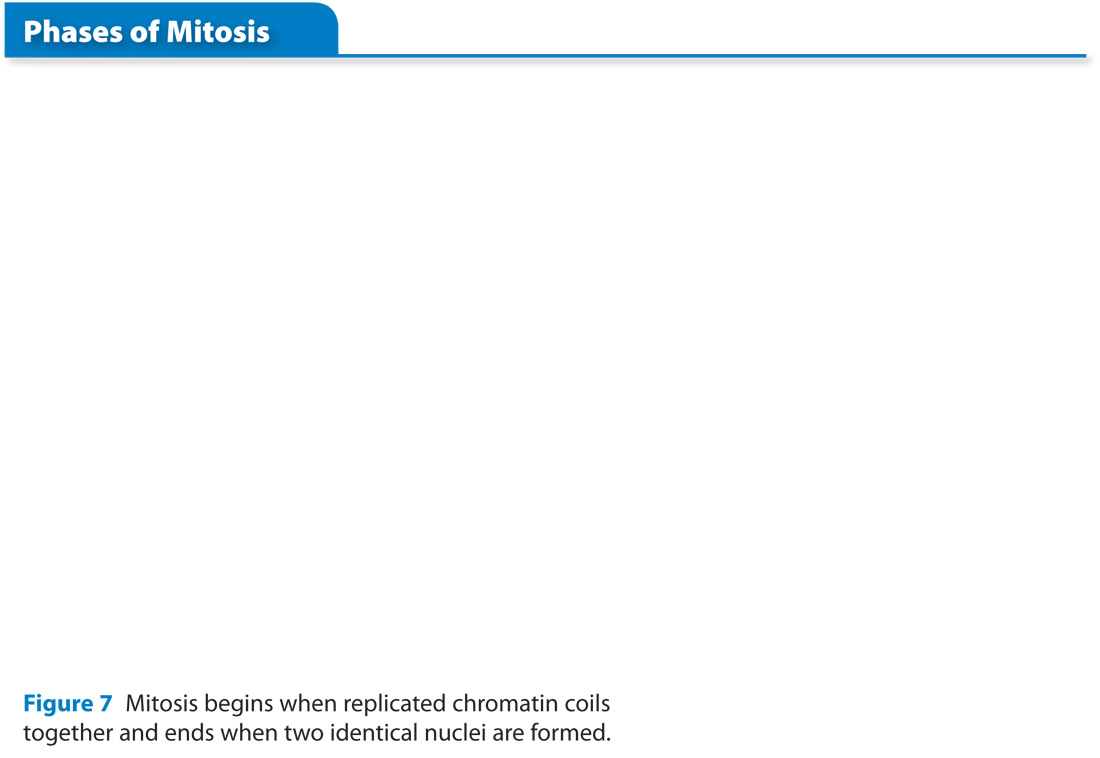 Lesson 1
The Mitotic Phase (cont.)
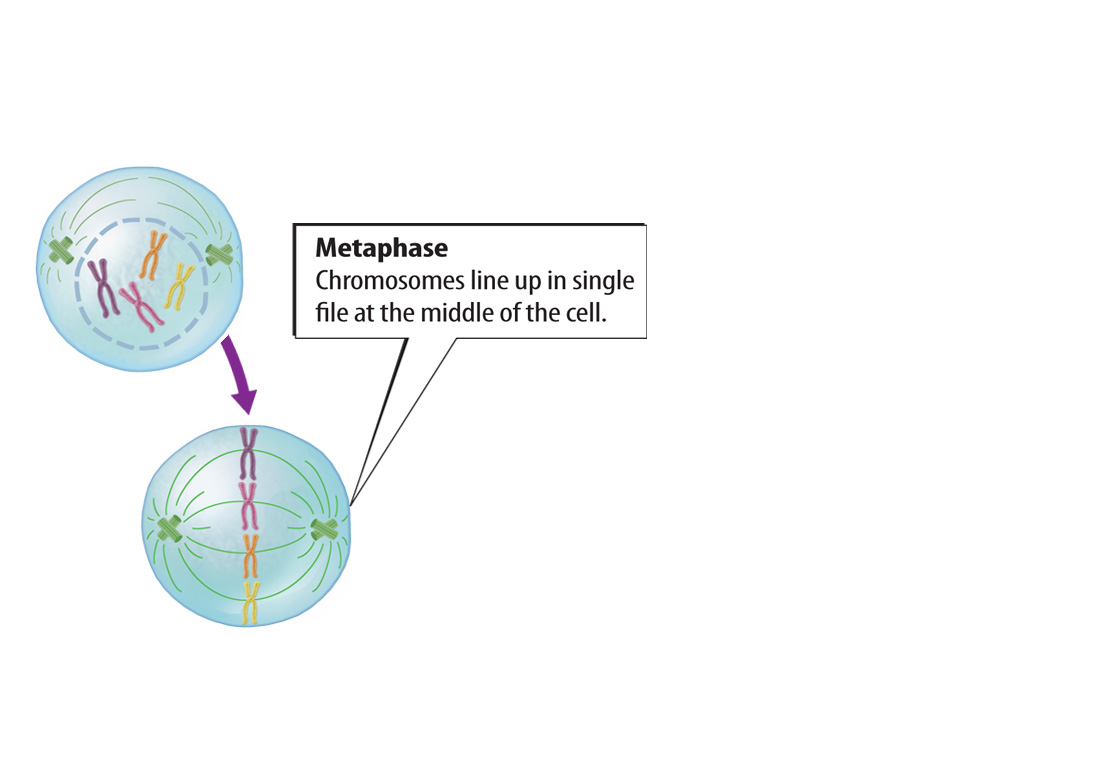 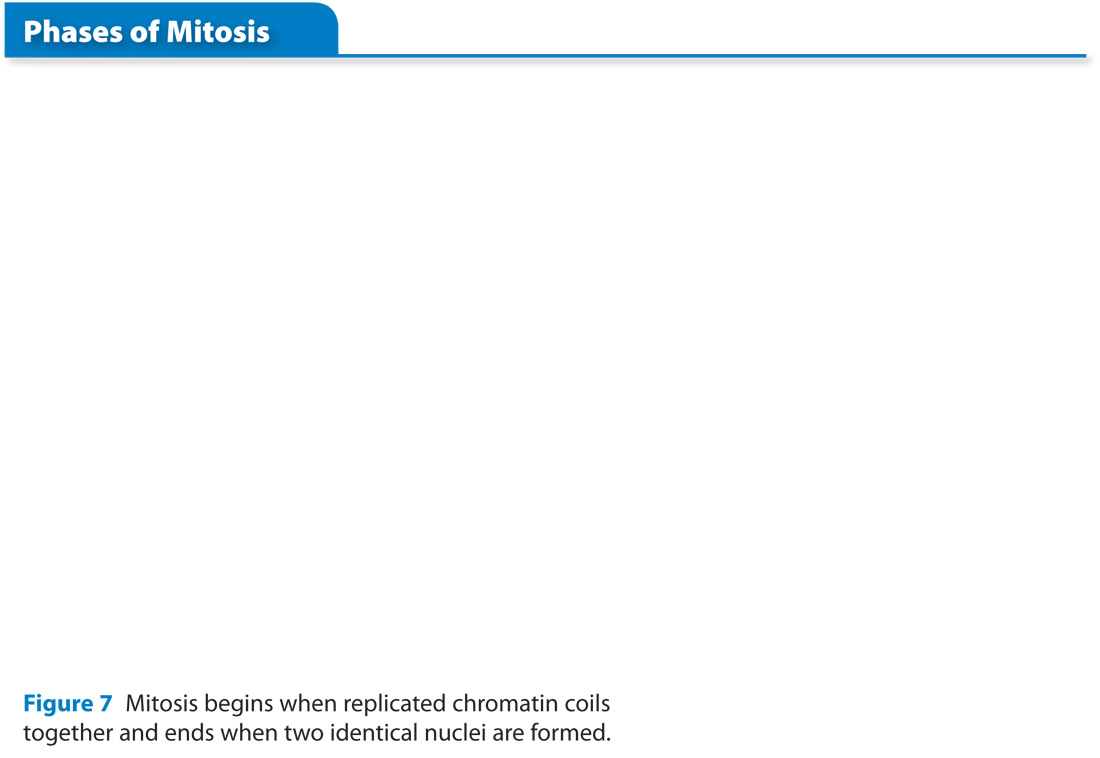 Lesson 1
The Mitotic Phase (cont.)
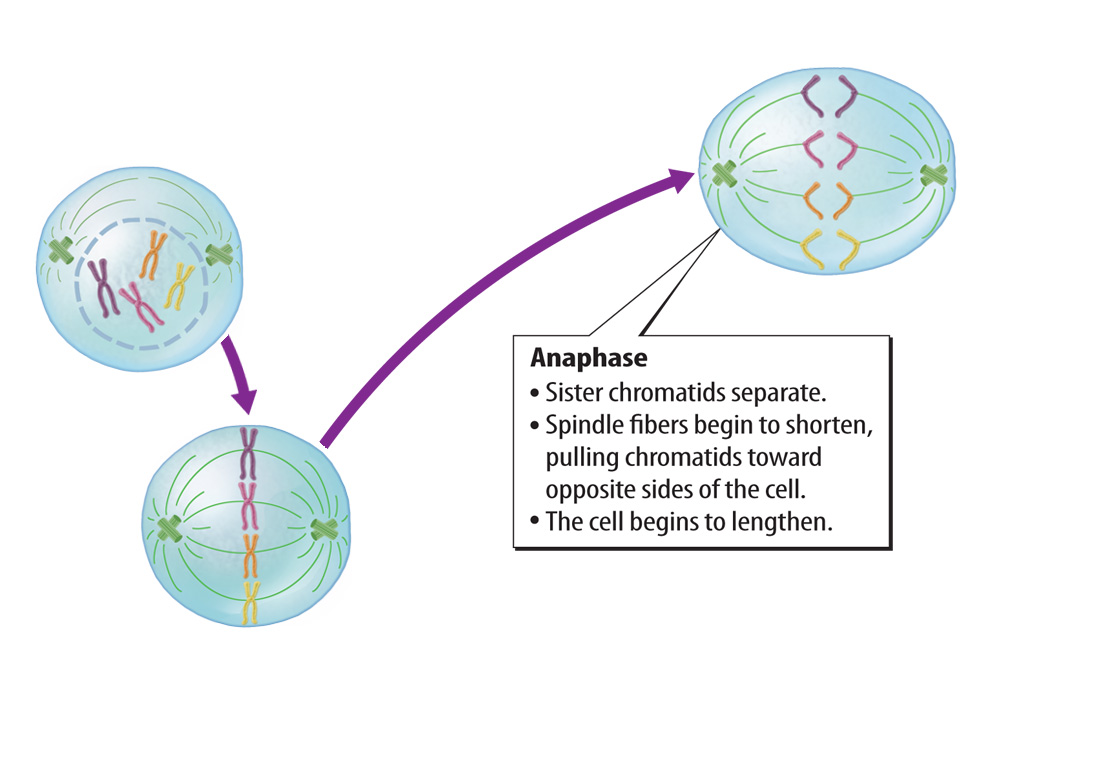 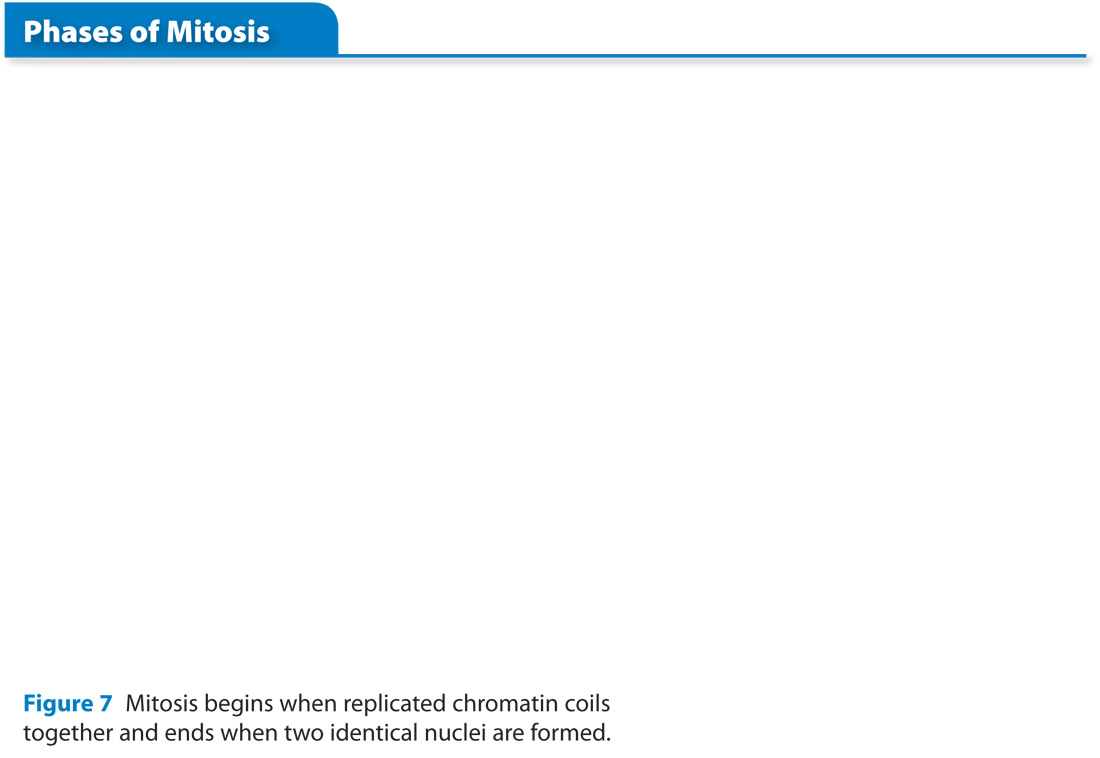 Lesson 1
The Mitotic Phase (cont.)
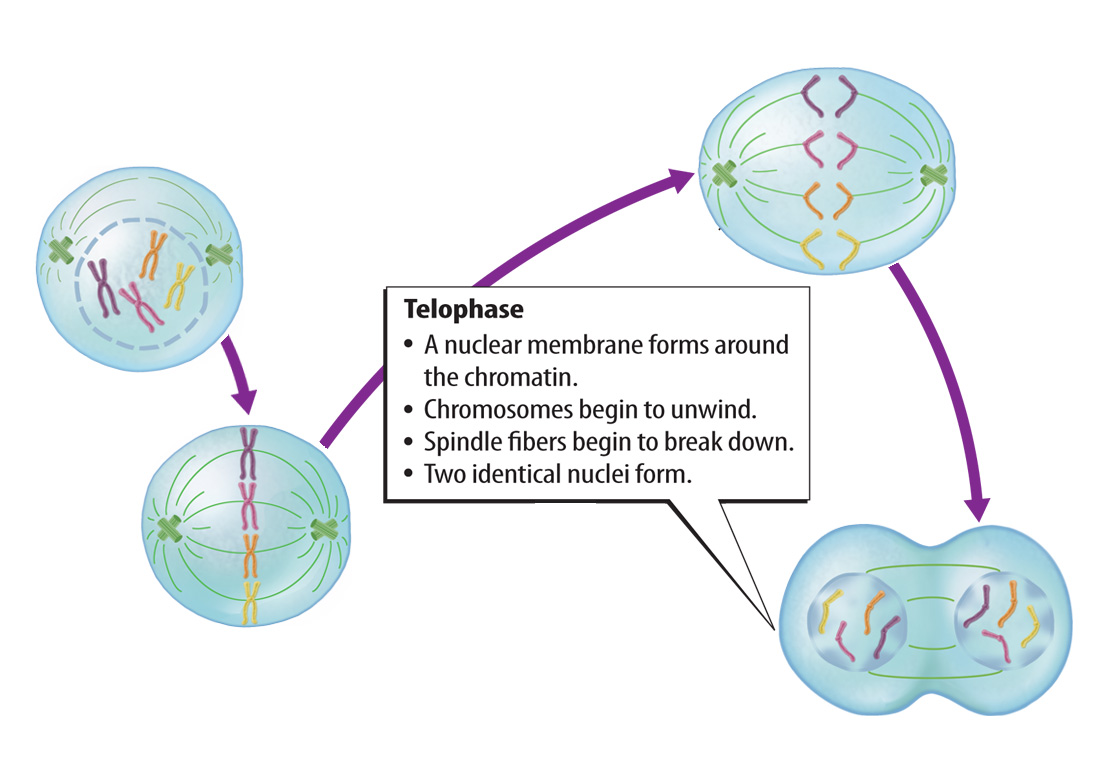 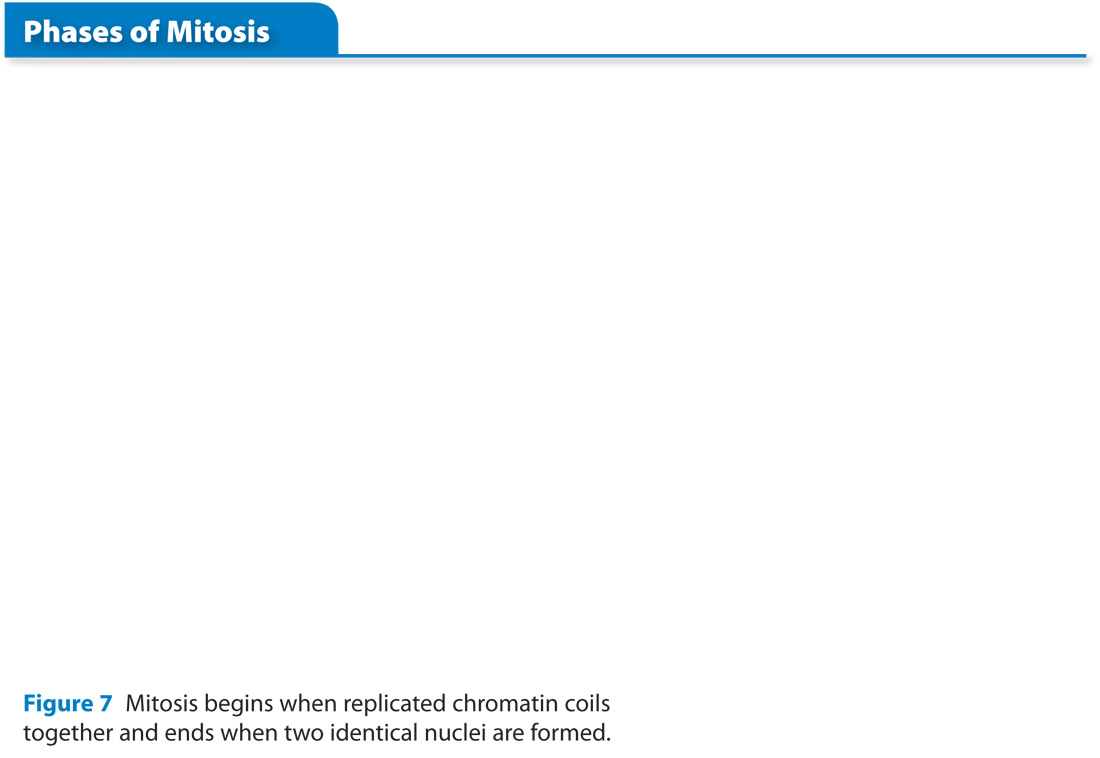 Lesson 1
The Mitotic Phase (cont.)
In cytokinesis, the cytoplasm divides and forms two new daughter cells.
Lesson 1
Results of Cell Division
The cell cycle is important for reproduction in some organisms, growth in multicellular organisms, replacement of worn out or damaged cells, and repair of damaged tissues.
In some unicellular organisms, cell division is a form of reproduction.
Cell division allows multicellular organisms to grow and develop from one cell.
Lesson 1
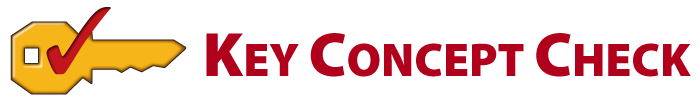 Results of Cell Division (cont.)
Why is the result of the cell cycle important?
Lesson 1
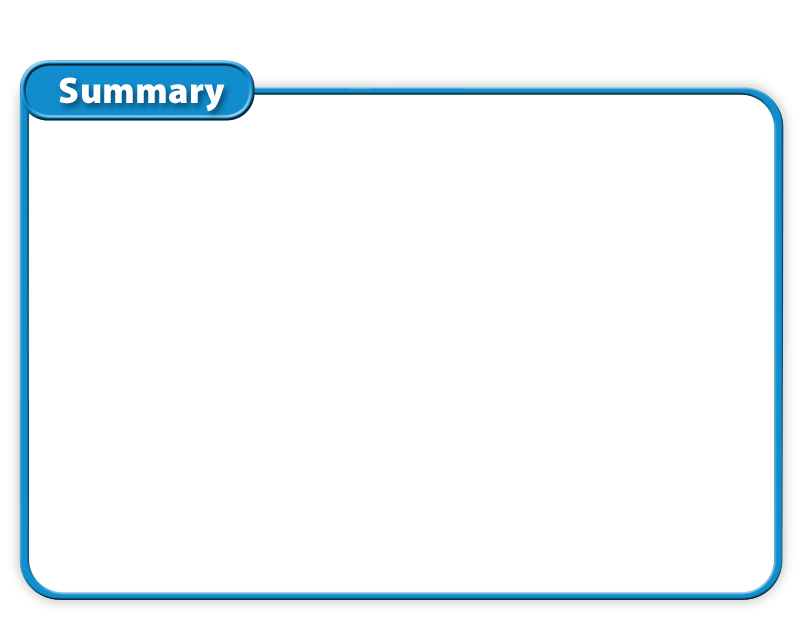 During interphase, most cells go through periods of rapid growth and replication of organelles, copying DNA, and preparation for cell division.
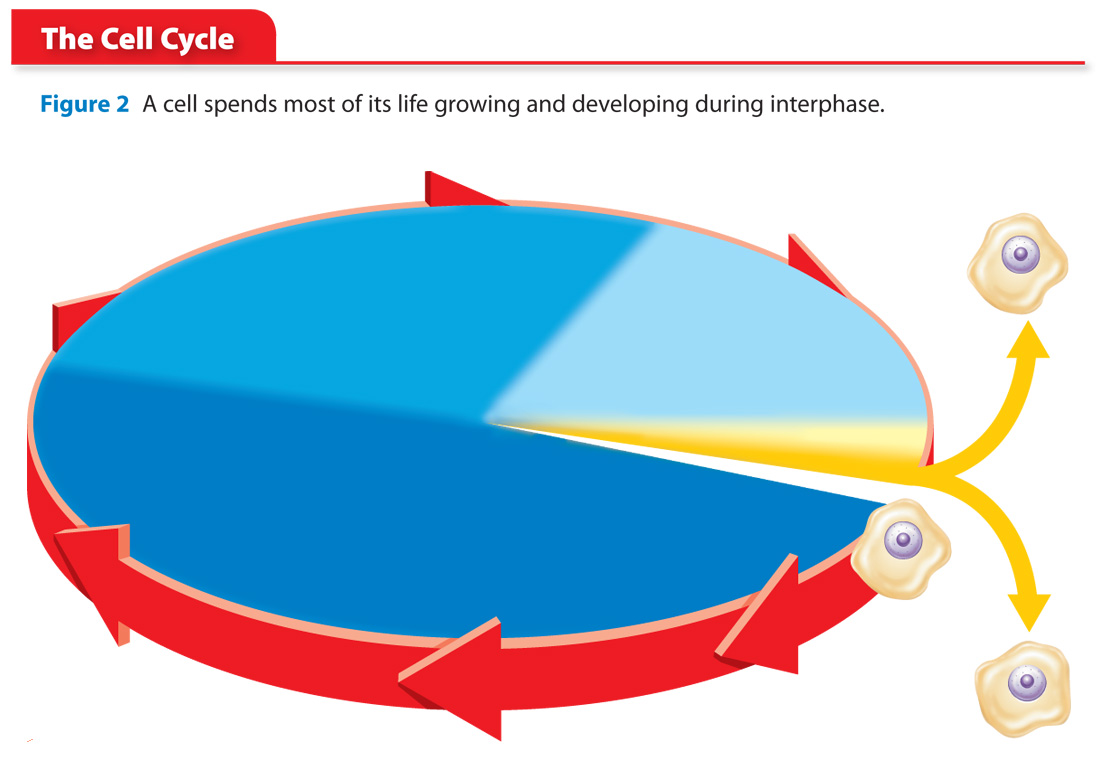 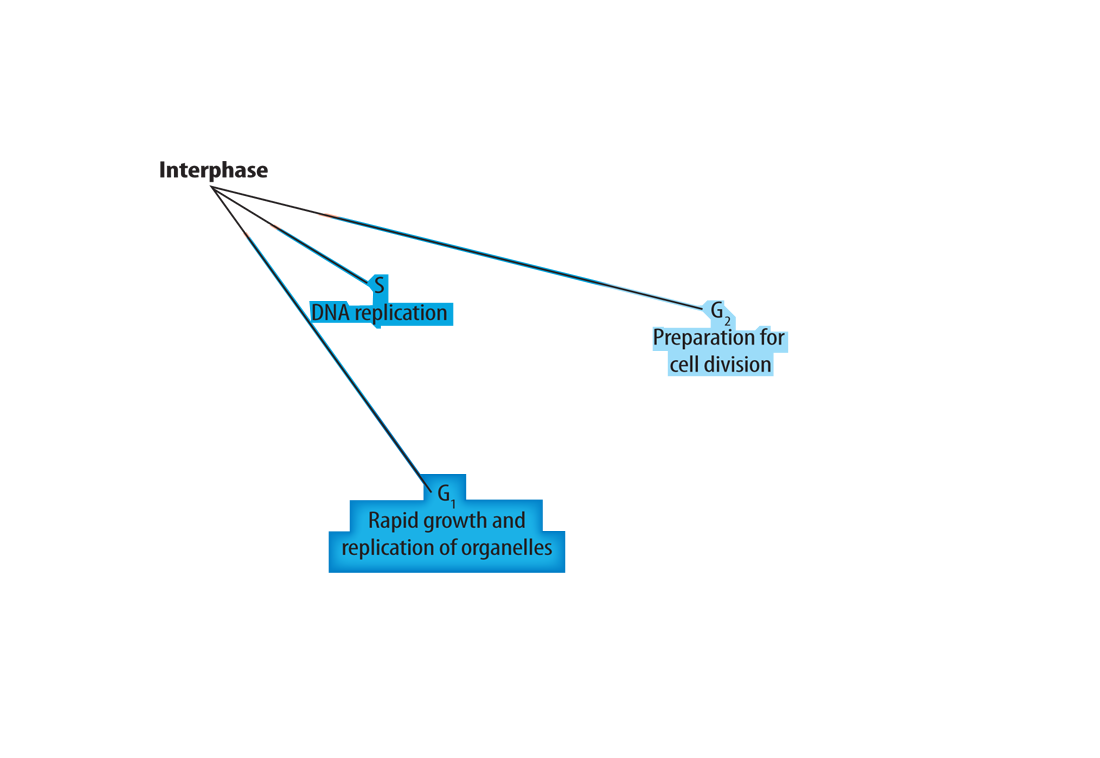 Lesson 1
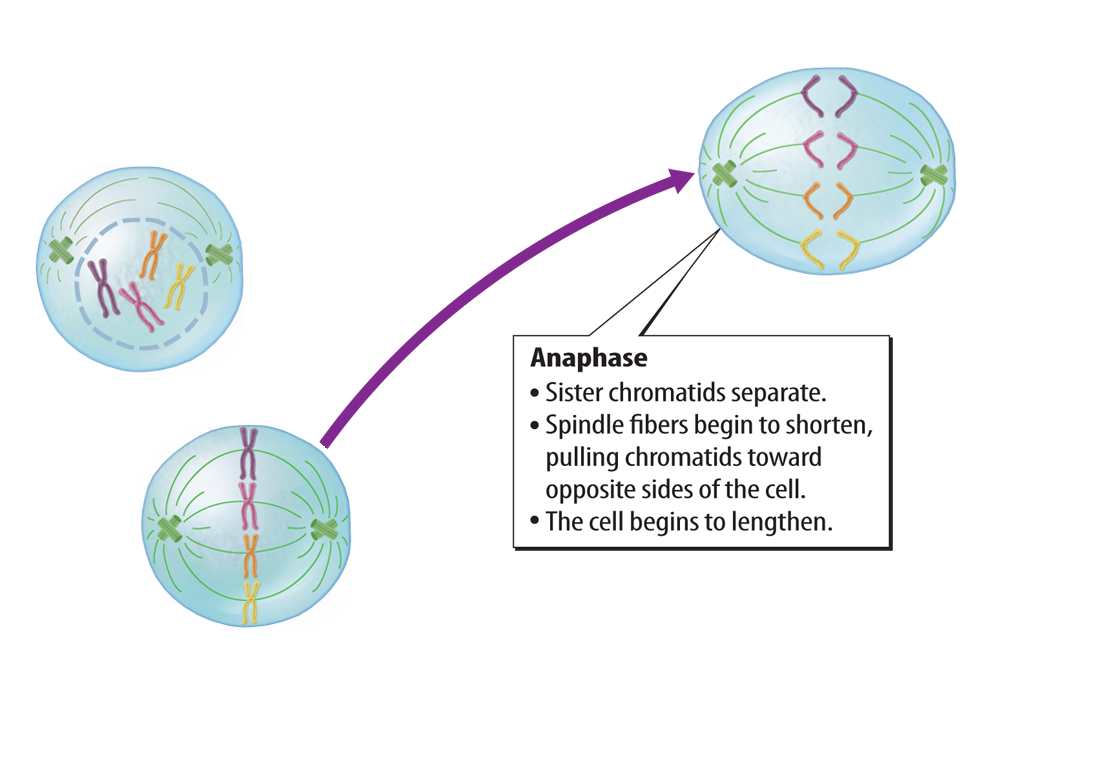 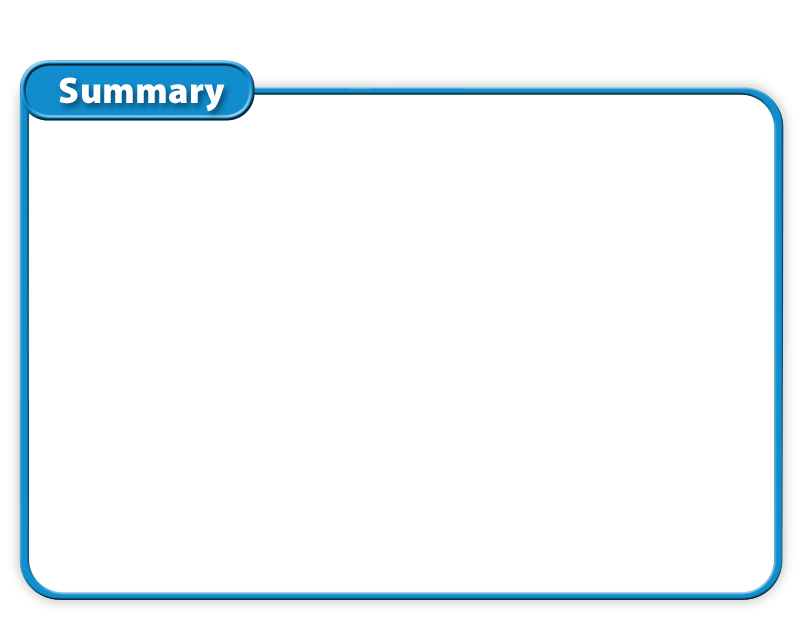 The nucleus and its contents divide during mitosis.
The cytoplasm and its contents divide during cytokinesis.
Lesson 1
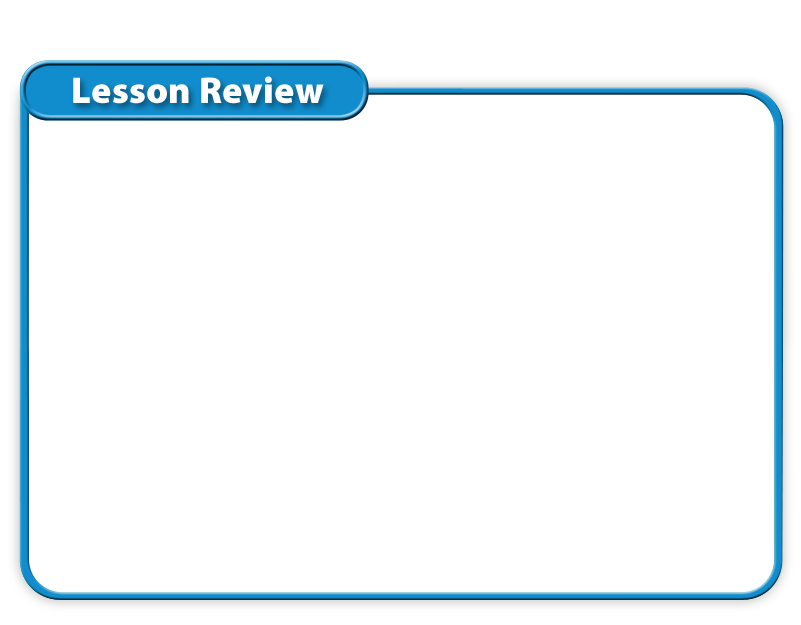 What takes place during the S stage of interphase?
A.	DNA replication
B.	preparation for cell division
C.	rapid growth of organelles
D.	division of the nucleus
Lesson 1
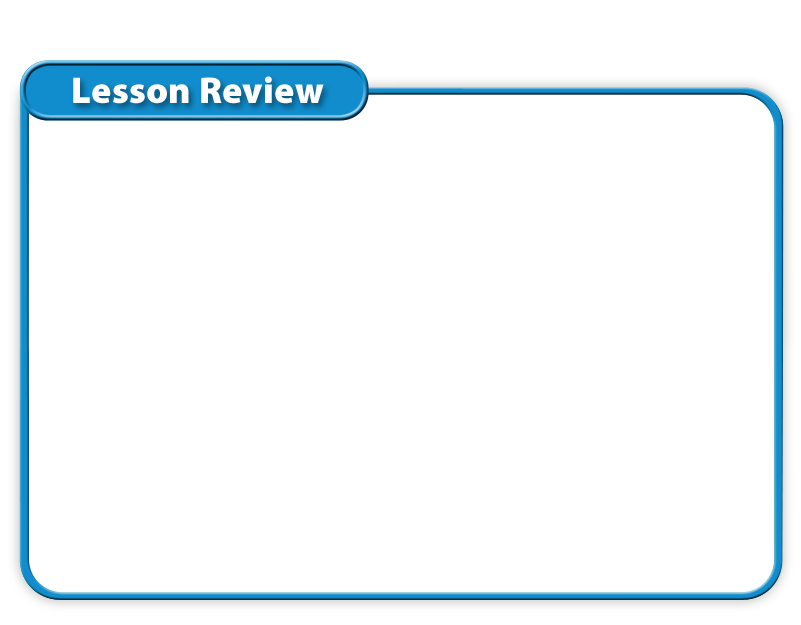 What are the two identical chromosomes that make up a duplicated chromosome called?
A.	centromeres
B.	coils
C.	organelles
D.	sister chromatids
Lesson 1
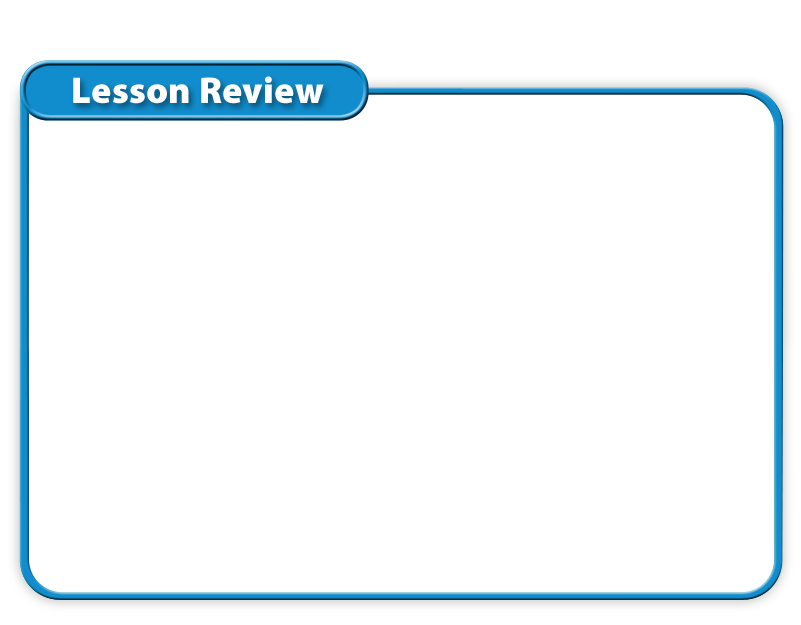 During which phase of mitosis do the duplicated chromosomes move to the middle of the cell?
A.	prophase
B.	metaphase
C.	anaphase
D.	telophase
Lesson 1
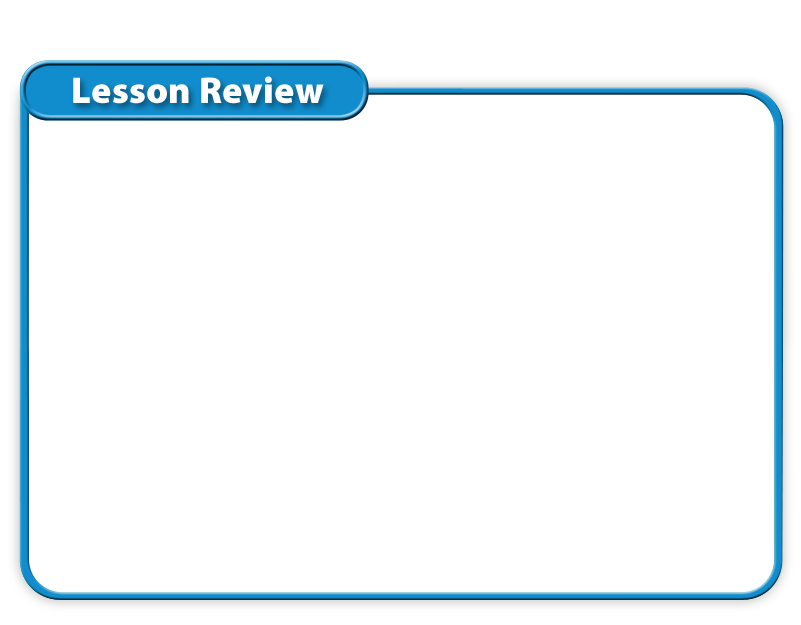 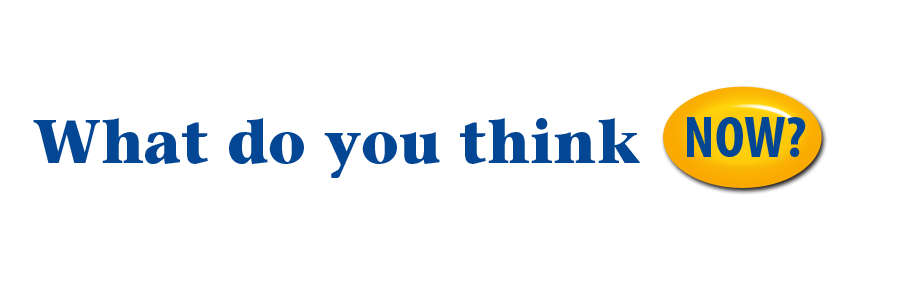 Do you agree or disagree?
1.	Cell division produces two identical cells.
2.	Cell division is important for growth.
3.	At the end of the cell cycle, the original cell no longer exists.
Lesson 1
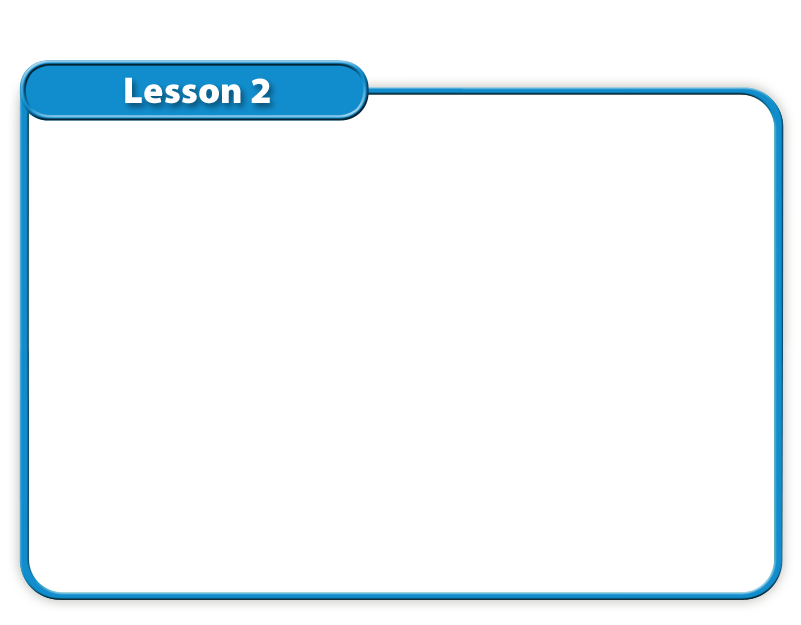 Levels of Organization
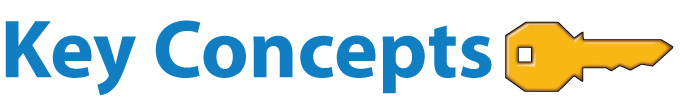 How do unicellular and multicellular organisms differ?
How does cell differentiation lead to the organization within a multicellular organism?
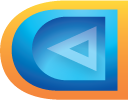 Lesson 2 Reading Guide
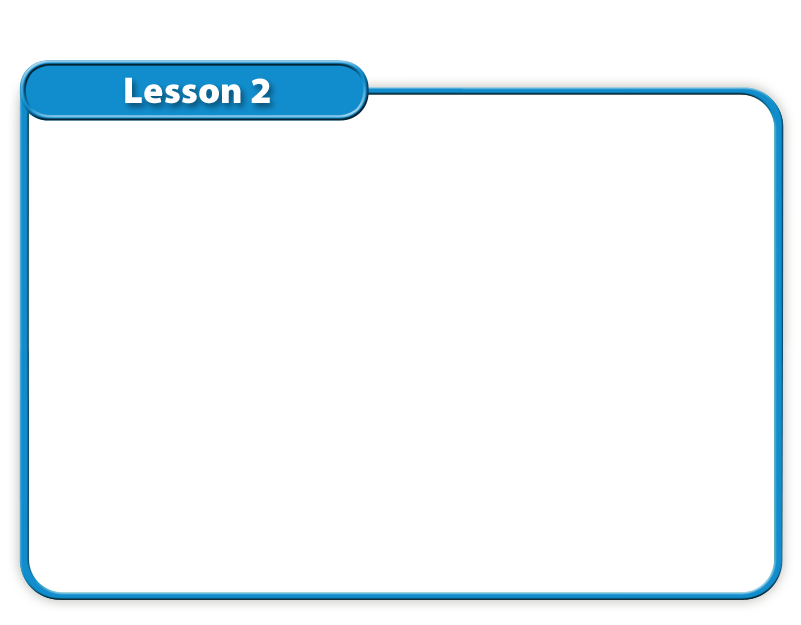 Levels of Organization
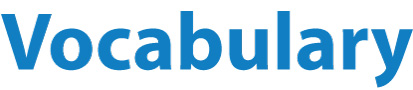 cell differentiation
stem cell
tissue
organ
organ system
Lesson 2 Reading Guide - Vocab
Unicellular Organisms
Unicellular organisms carry out all life processes, including responding to the environment, getting rid of waste, growing, and reproducing, within one cell.
A unicellular organism made of one prokaryotic cell is called a prokaryote.
A unicellular organism made of one eukaryotic cell is called a eukaryote.
Lesson 2
Unicellular Organisms (cont.)
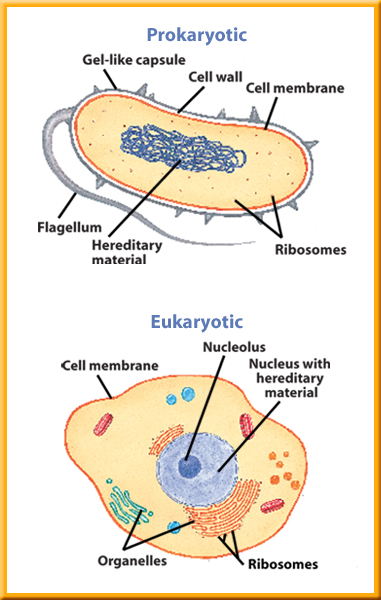 A cell without a membrane-bound nucleus is a prokaryotic cell.
A eukaryotic cell has a membrane-bound nucleus and many other specialized organelles.
Lesson 2
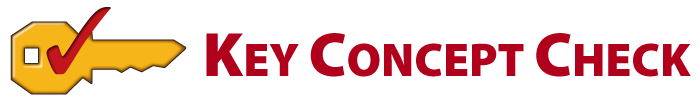 Multicellular Organisms
Multicellular organisms are made of many types of eukaryotic cells working together, each with a specialized function.
How do unicellular and multicellular organisms differ?
Lesson 2
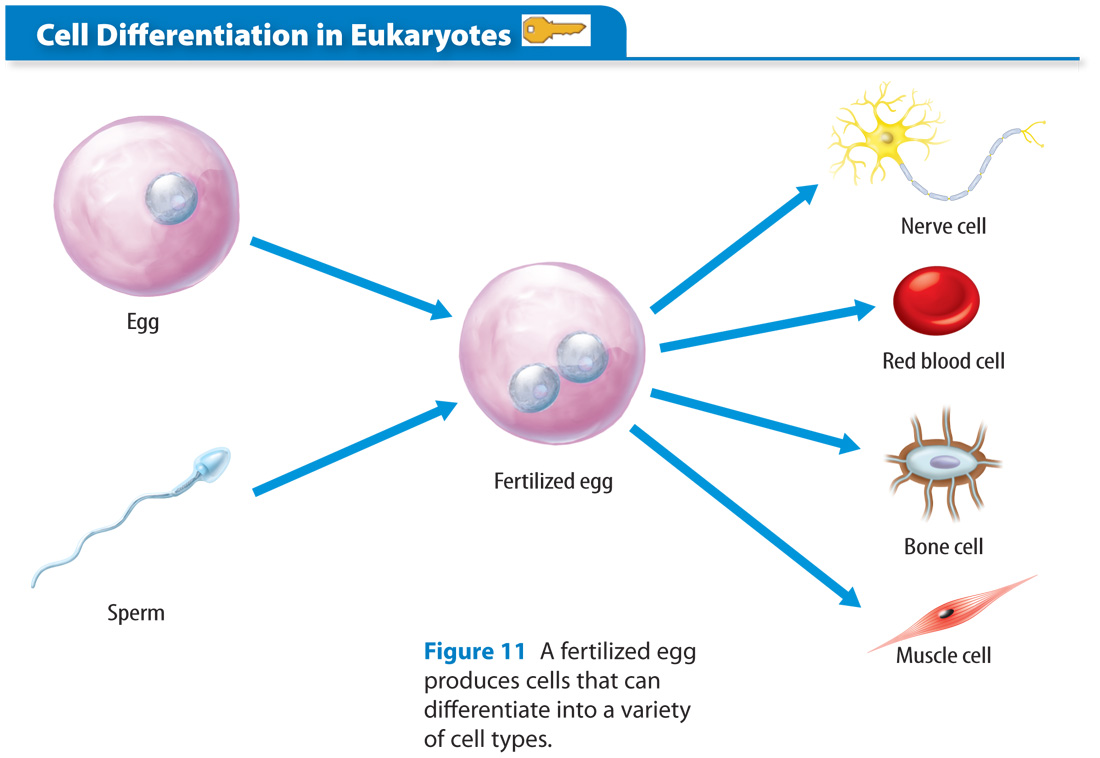 Multicellular Organisms (cont.)
All cells in a multicellular organism come from one cell: a fertilized egg.
The process by which cells become different types of cells is called cell differentiation.
Lesson 2
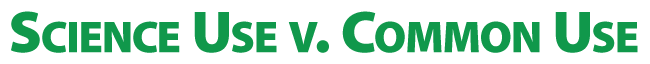 Multicellular Organisms (cont.)
Stem cells are unspecialized animal cells that are able to develop into many different cell types.
fiber
Science Use a long muscle cell
Common Use a thread
Lesson 2
Multicellular Organisms (cont.)
Plants have unspecialized cells similar to animal stem cells.
These cells are grouped in areas of a plant called meristems.
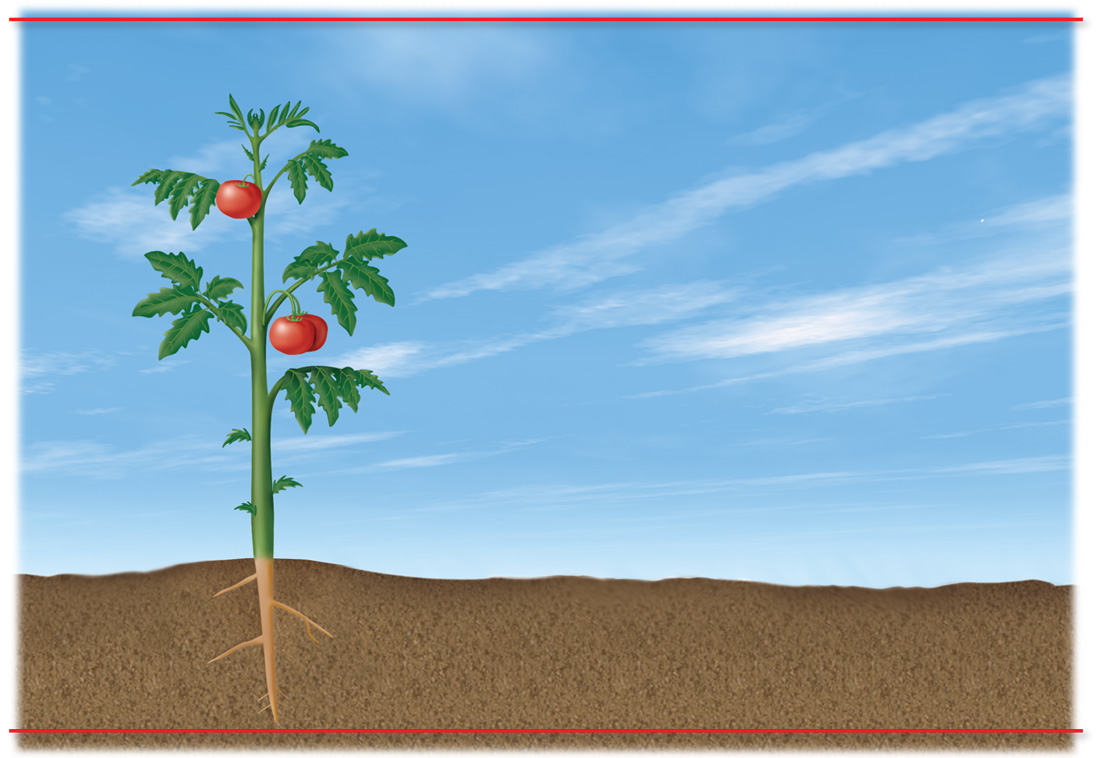 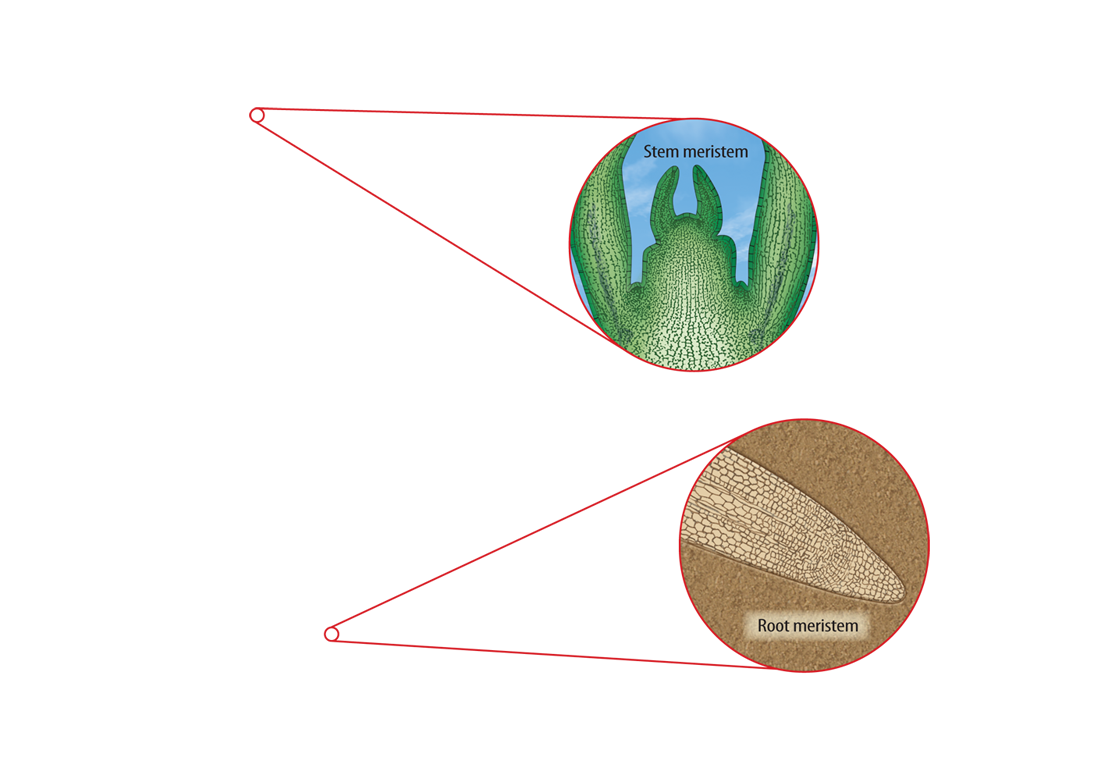 Lesson 2
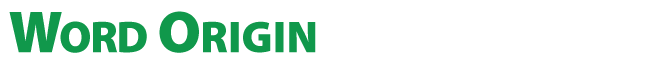 Multicellular Organisms (cont.)
Tissues are groups of similar types of cells in multicellular organisms that work together to carry out specific tasks.
tissue
from Latin texere, means “weave”
Lesson 2
Multicellular Organisms (cont.)
Humans, like most other animals, have four main types of tissue: muscle, connective, nervous, and epithelial.
The three main types of plant tissue are dermal, vascular, and ground tissue.
Lesson 2
Multicellular Organisms (cont.)
Organs are groups of different tissues working together to perform a particular job.
Organ systems are groups of different organs that work together to complete a series of tasks.
Lesson 2
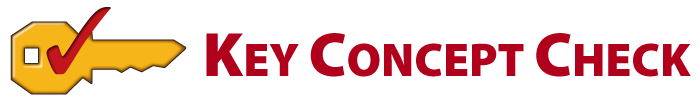 Multicellular Organisms (cont.)
Multicellular organisms usually have many organ systems that work together to carry out all the jobs needed for the survival of the organism.
How does cell differentiation lead to the organization within a multicellular organism?
Lesson 2
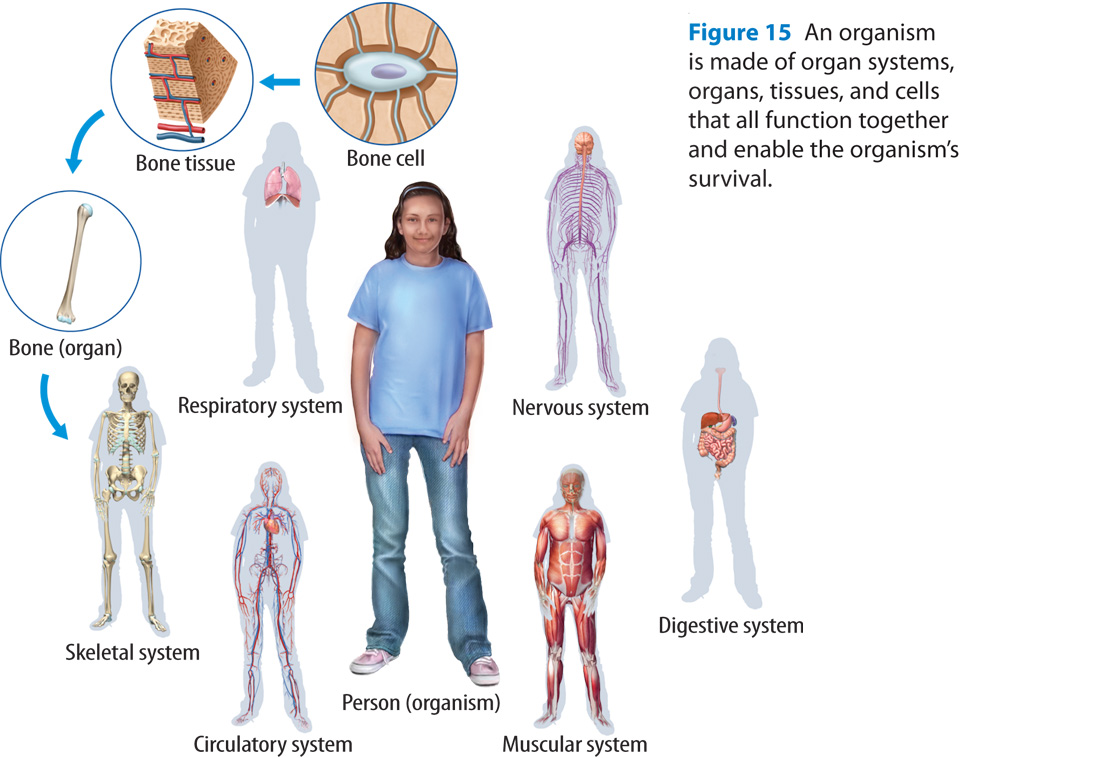 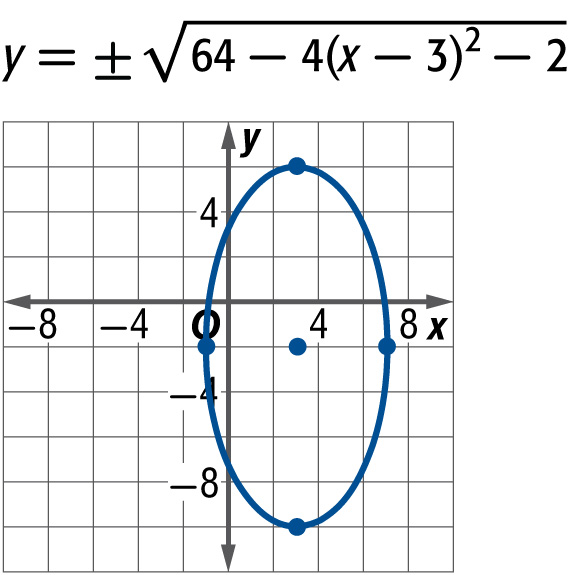 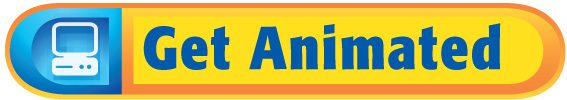 Lesson 2
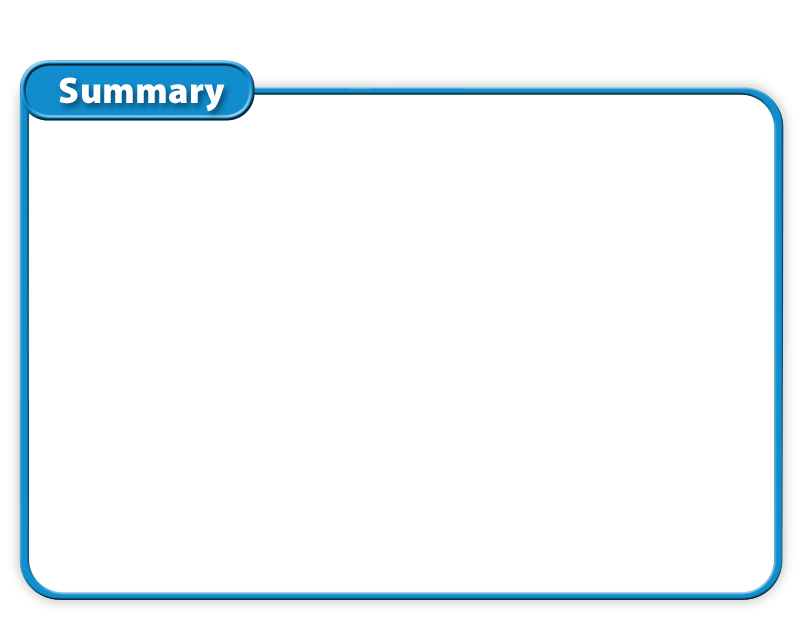 A unicellular organism carries out all 	the activities necessary for survival 	within one cell.
	Cells become specialized in 	structure 	and function 	during cell	differentiation.
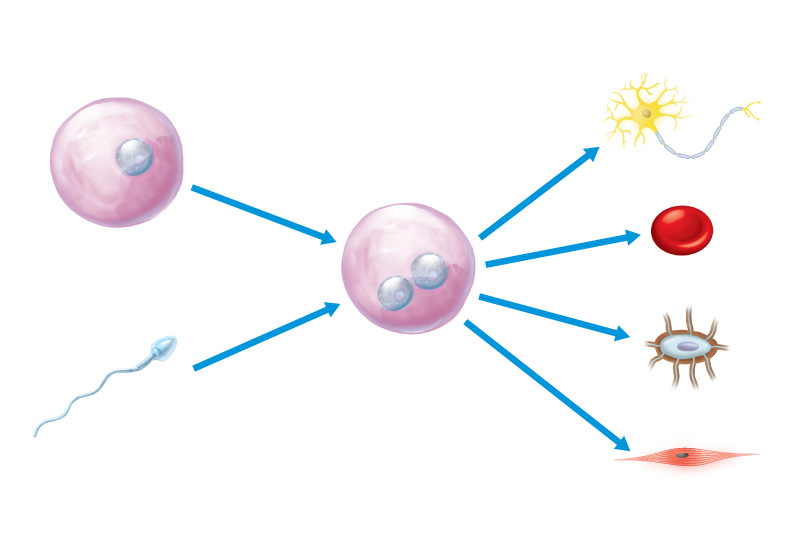 Lesson 2
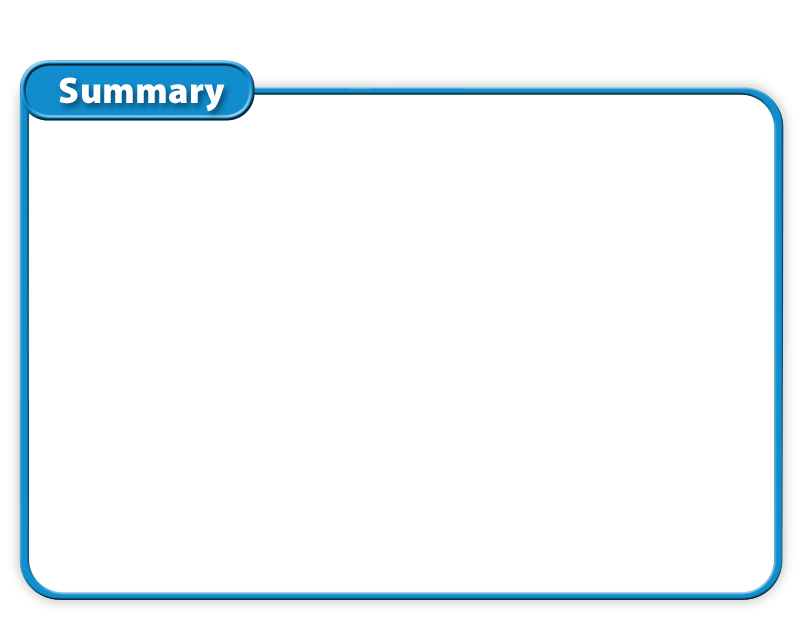 Organs are groups of different tissues that work together to perform a job.
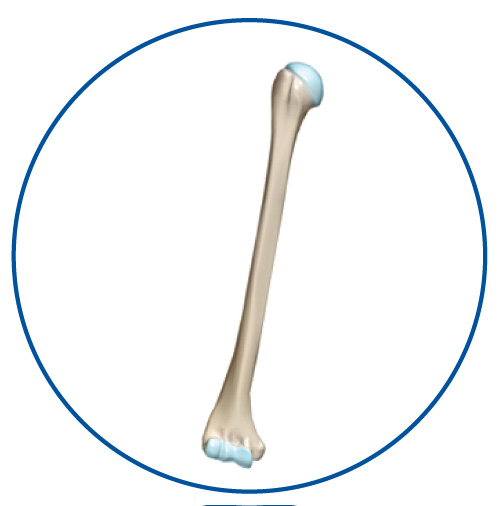 Lesson 2
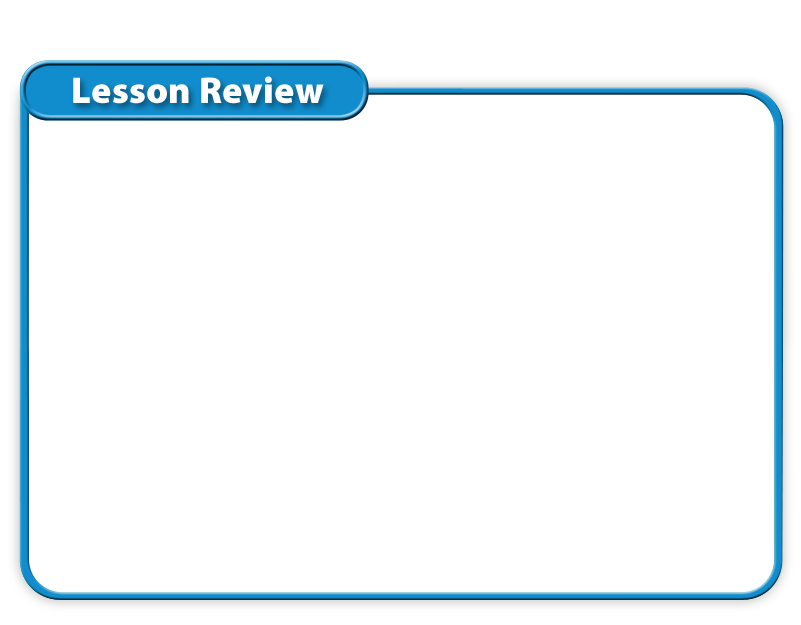 What is the process by which cells become specialized?
A.	photosynthesis
B.	vascular development
C.	prokaryotic process
D.	cell differentiation
Lesson 2
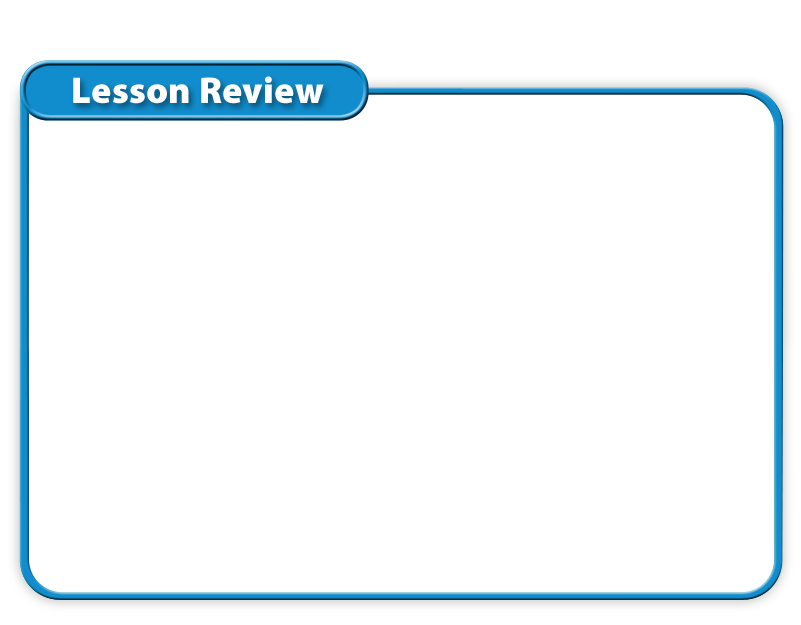 What are the unspecialized animal cells capable of developing into many different cell types?
A.	fibers
B.	stem cells
C.	meristems
D.	tissues
Lesson 2
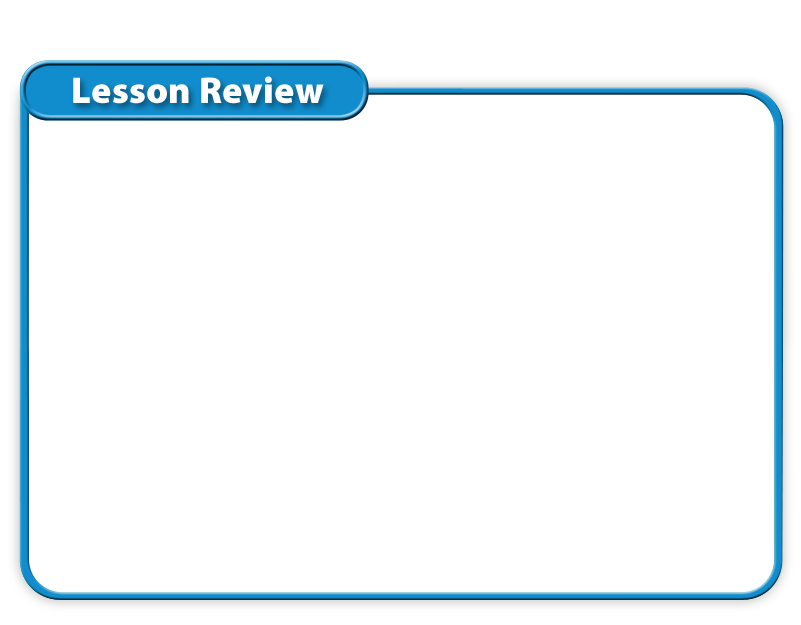 What is the term for groups of different organs that work together to complete a series of tasks?
A.	tissues
B.	organisms
C.	organ systems
D.	stem cells
Lesson 2
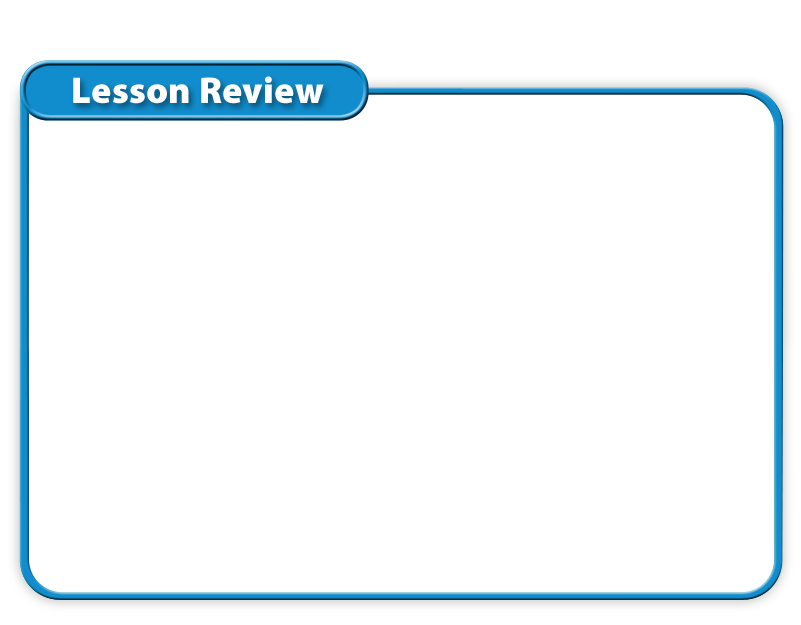 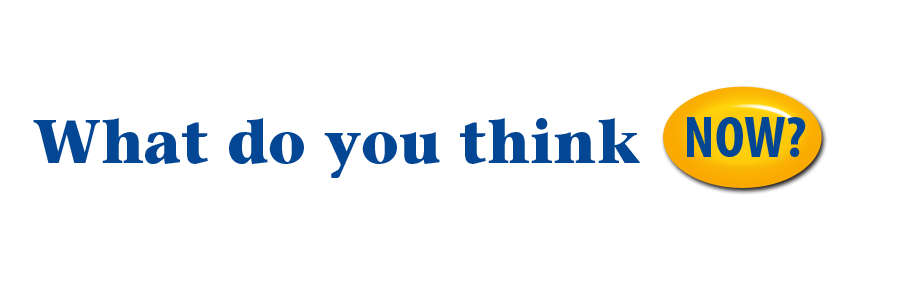 Do you agree or disagree?
4.	Unicellular organisms do not have all the characteristics of life.
5.	All the cells in a multicellular organism are the same.
6.	Some organs work together as part of an organ system.
Lesson 2
Through various physiological functions essential for growth and reproduction, one cell can grow and develop into a multicellular organism.
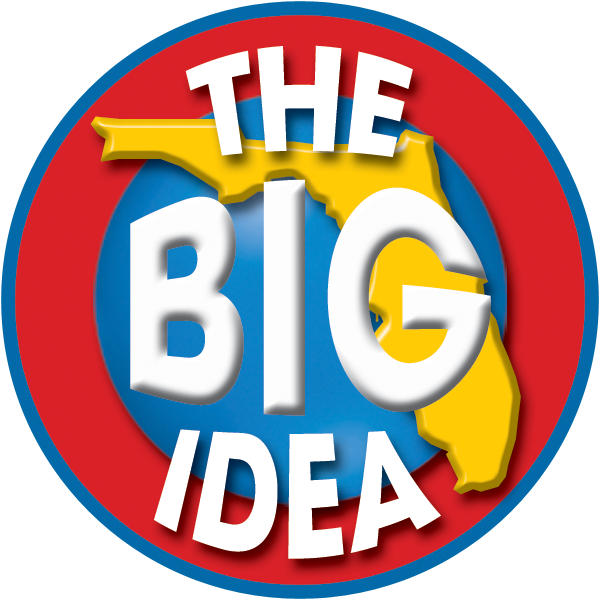 The BIG Idea
Lesson 1: The Cell Cycle and Cell Division
The cell cycle consists of two phases. During interphase, a cell grows and its chromosomes and organelles replicate. During the mitotic phase of the cell cycle, the nucleus divides during mitosis, and the cytoplasm divides during cytokinesis.
The cell cycle results in two genetically identical daughter cells. The original parent cell no longer exists.
Key Concepts 1
Lesson 1: The Cell Cycle and Cell Division (cont.)
The cell cycle is important for growth in multicellular organisms, reproduction in some organisms, replacement of worn-out cells, and repair of damaged cells.
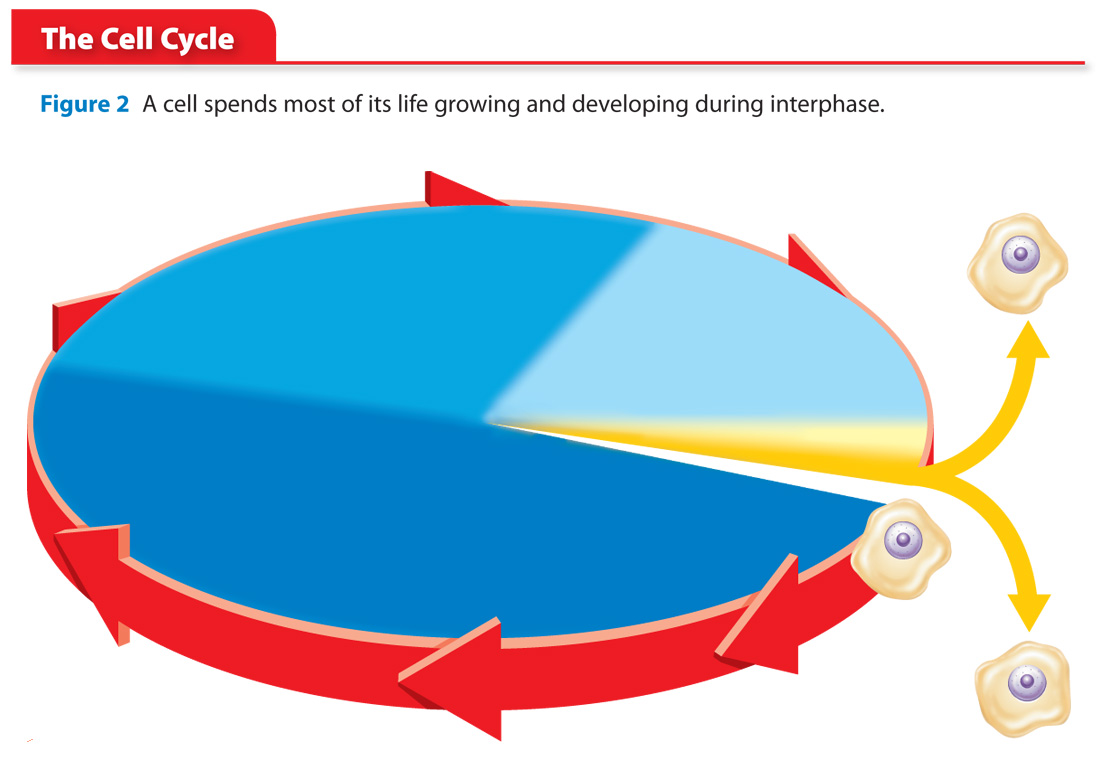 Key Concepts 1
Lesson 2: Levels of Organization
The one cell of a unicellular organism is able to obtain all the materials that it needs to survive.
In a multicellular organism, cells cannot survive alone and must work together to provide the organism’s needs.
Through cell differentiation, cells become different types of cells with specific functions. Cell differentiation leads to the formation of tissues, organs, and organ systems.
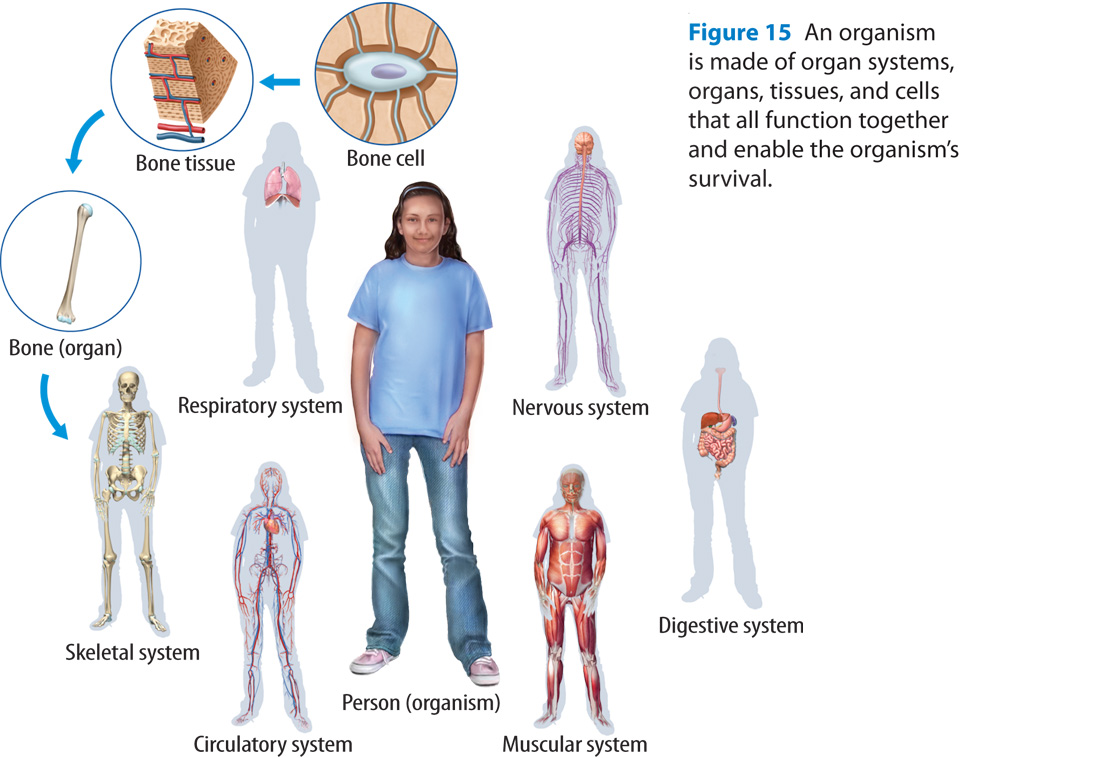 Key Concepts 2
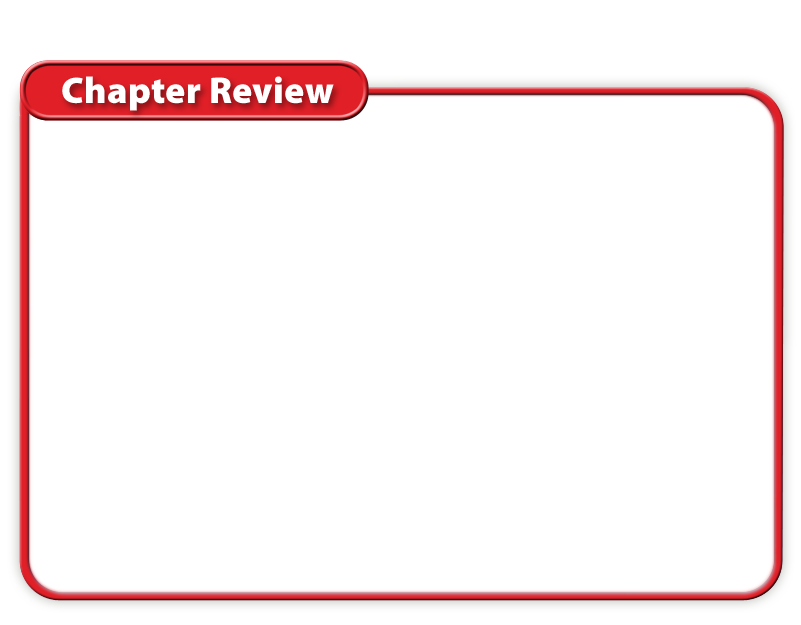 Which phase of the cell cycle includes the cell’s growth and development?
A.	Cytokinesis
B.	Mitosis
C.	Interphase
D.	Metaphase
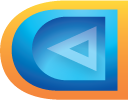 Chapter Review - MC
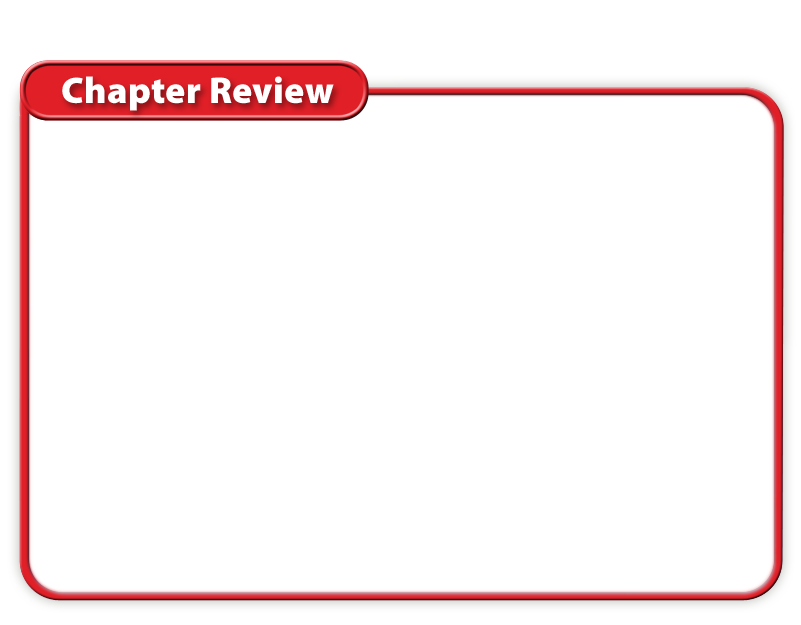 What structure holds sister chromatids together?
A.	daughter chromatids
B.	cytoplasm
C.	organelles
D.	centromere
Chapter Review - MC
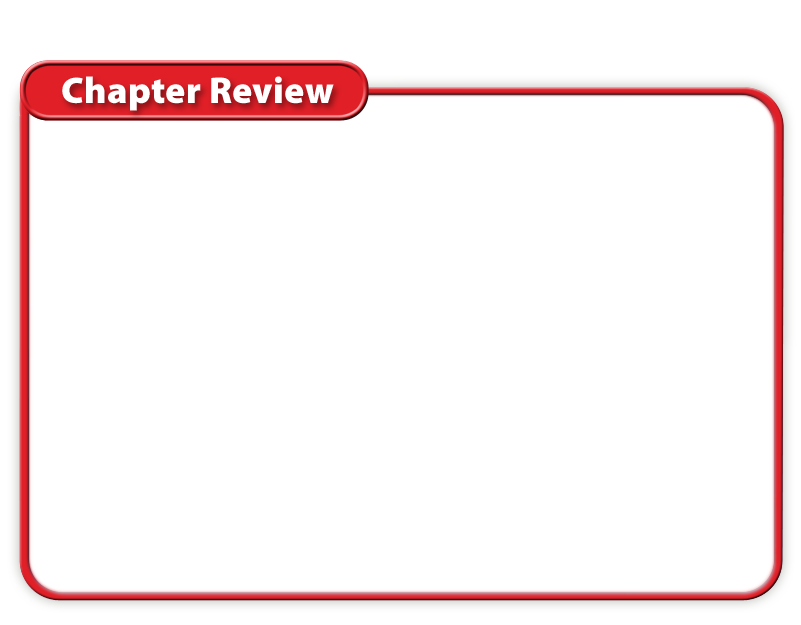 What process do cells go through to become different types of cells?
A.	molecular differentiation
B.	cellular organization
C.	cell differentiation
D.	tissue differentiation
Chapter Review - MC
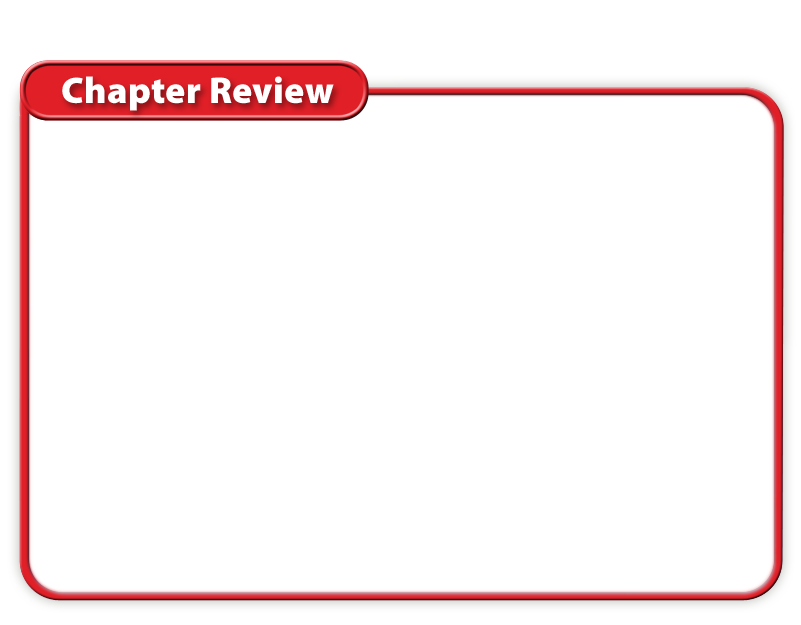 What are the three main types of plant tissue?
A.	vascular, muscle, connective
B.	dermal, connective, muscle
C.	epithelial, ground, muscle
D.	dermal, vascular, ground
Chapter Review - MC
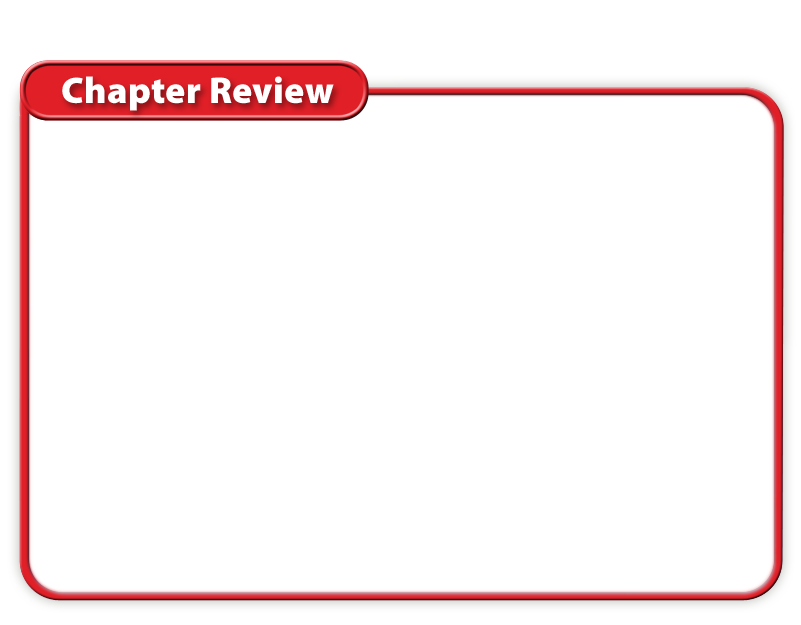 Which of the following is an example of an organ system?
A.	brain
B.	circulatory system
C.	foot
D.	liver
Chapter Review - MC
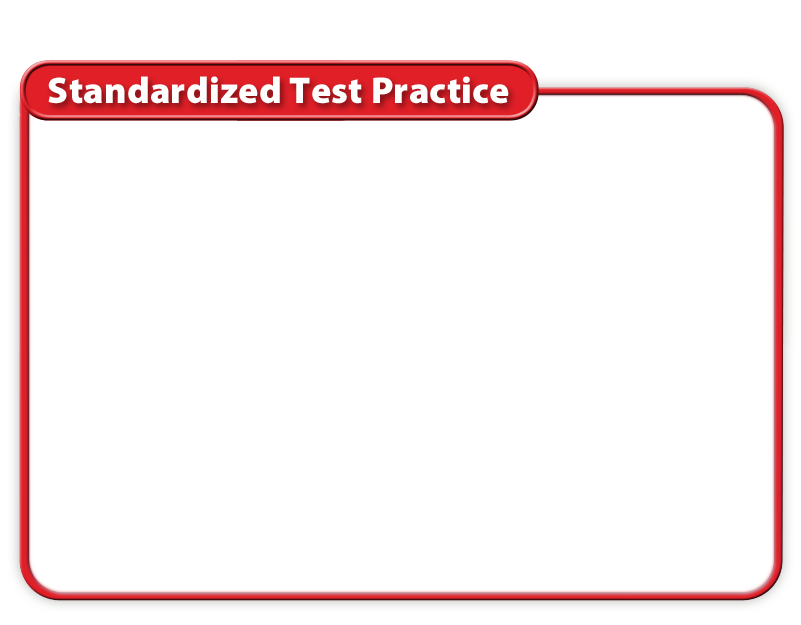 During which stage does a cell experience growth and chromosome replication?
A.	S	
B.	G
C.	G1	
D.	G2
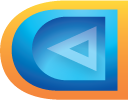 Chapter Review - MC
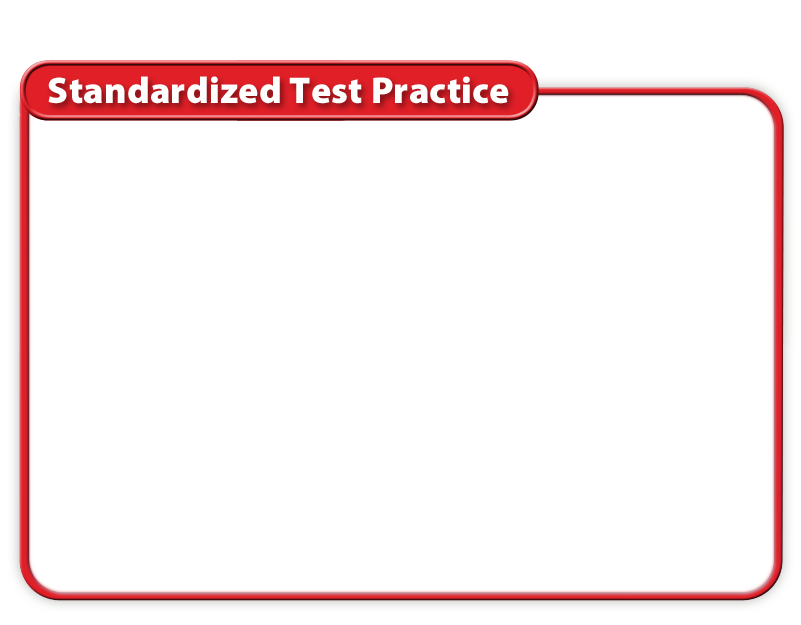 During which stage do the nucleus and its contents divide?
A.	anaphase
B.	interphase
C.	mitosis
D.	cytokinesis
Chapter Review - MC
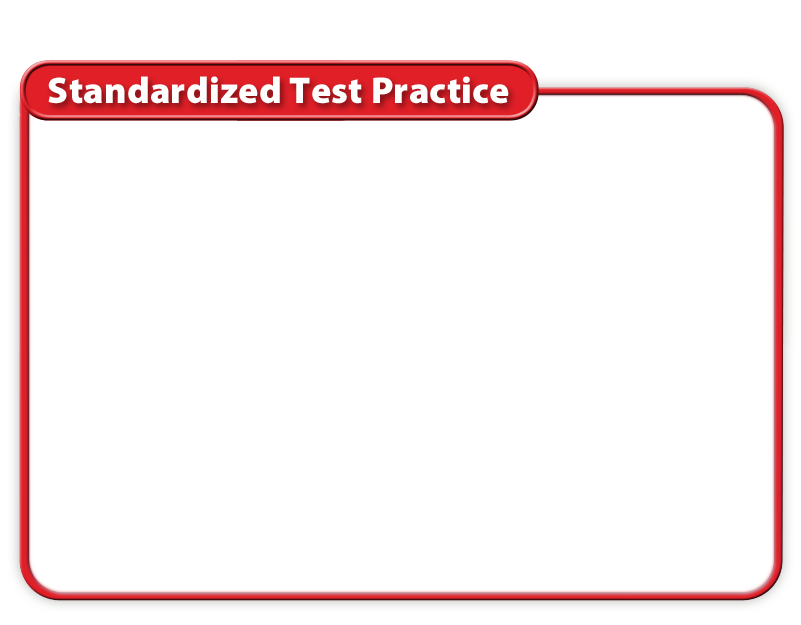 During which phase of mitosis does a nuclear membrane grow, forming two identical nuclei?
A.	anaphase
B.	telophase
C.	prophase
D.	metaphase
Chapter Review - MC
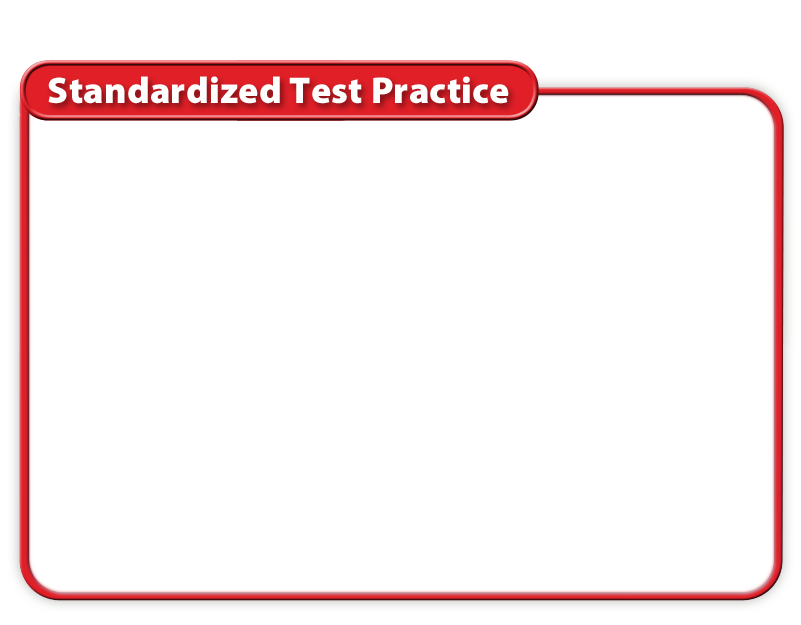 What is a group of similar types of cells that work together to carry out specific tasks called?
A.	organ
B.	stem cell
C.	organ system
D.	tissue
Chapter Review - MC
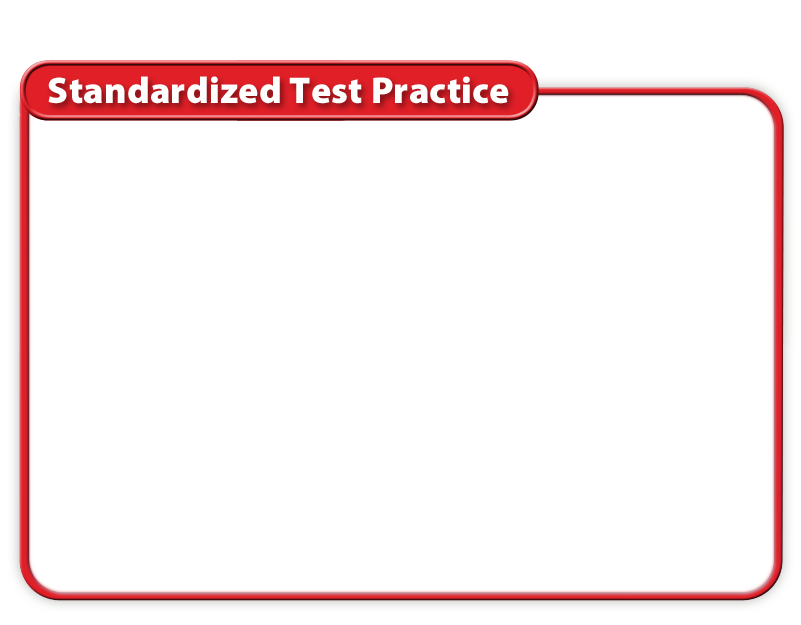 What is a group of different tissues working together to perform a particular job?
A.	organ system
B.	dermal tissue
C.	organ
D.	vascular tissue
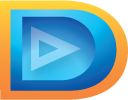 Chapter Review - MC